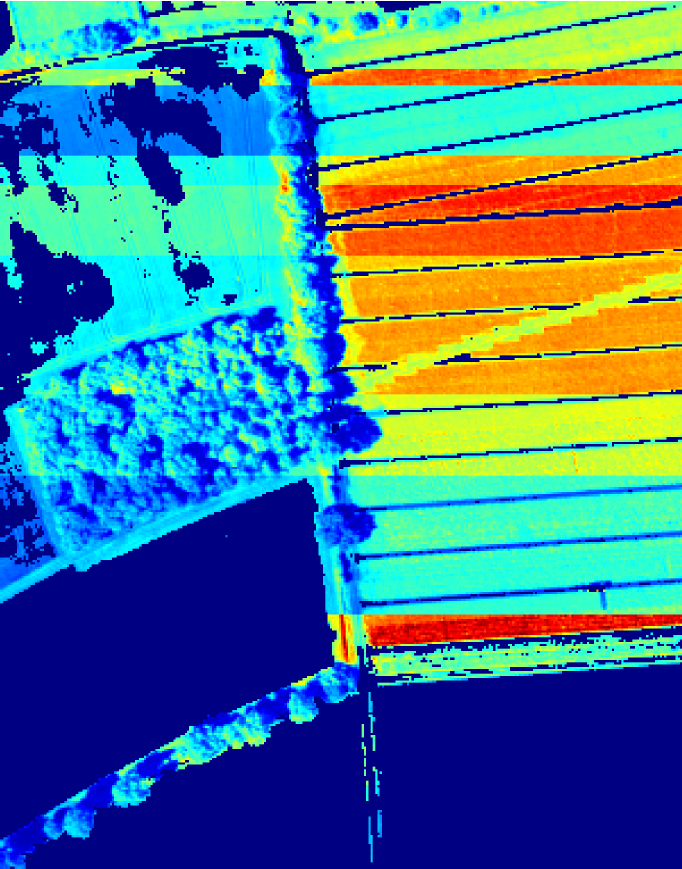 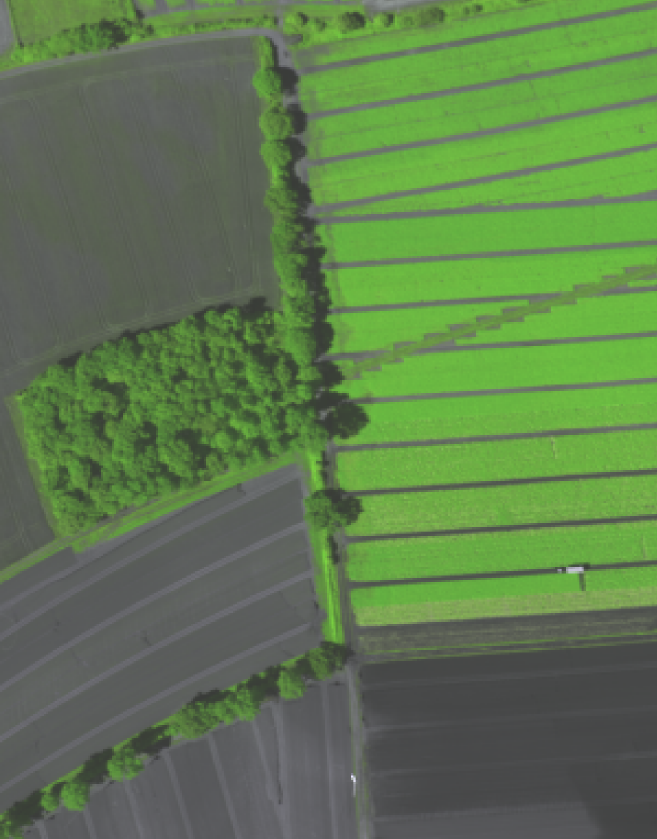 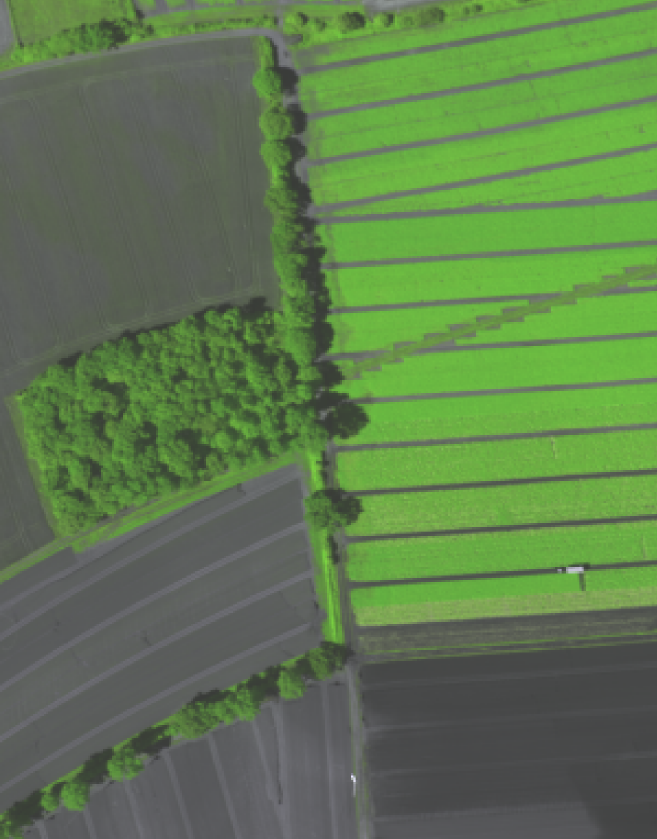 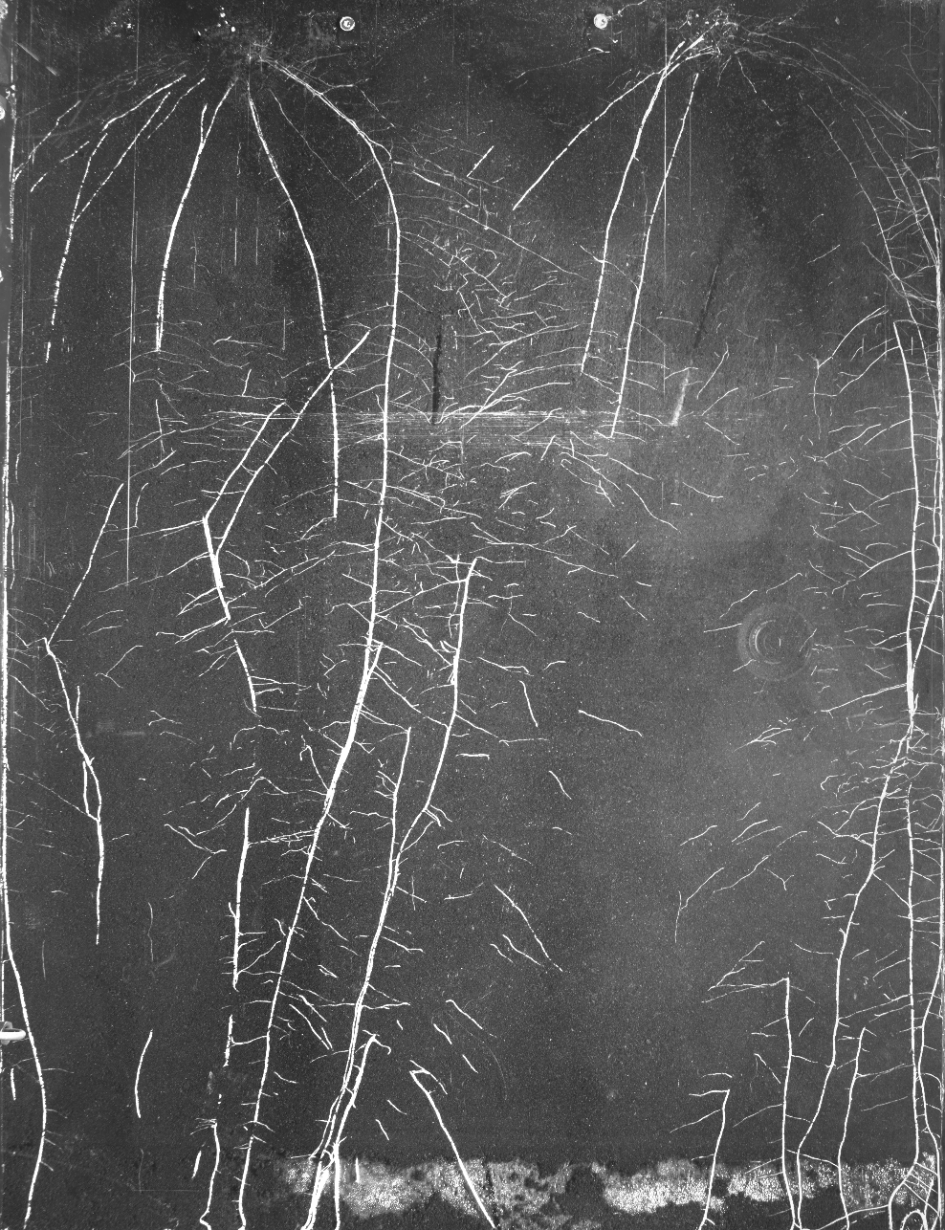 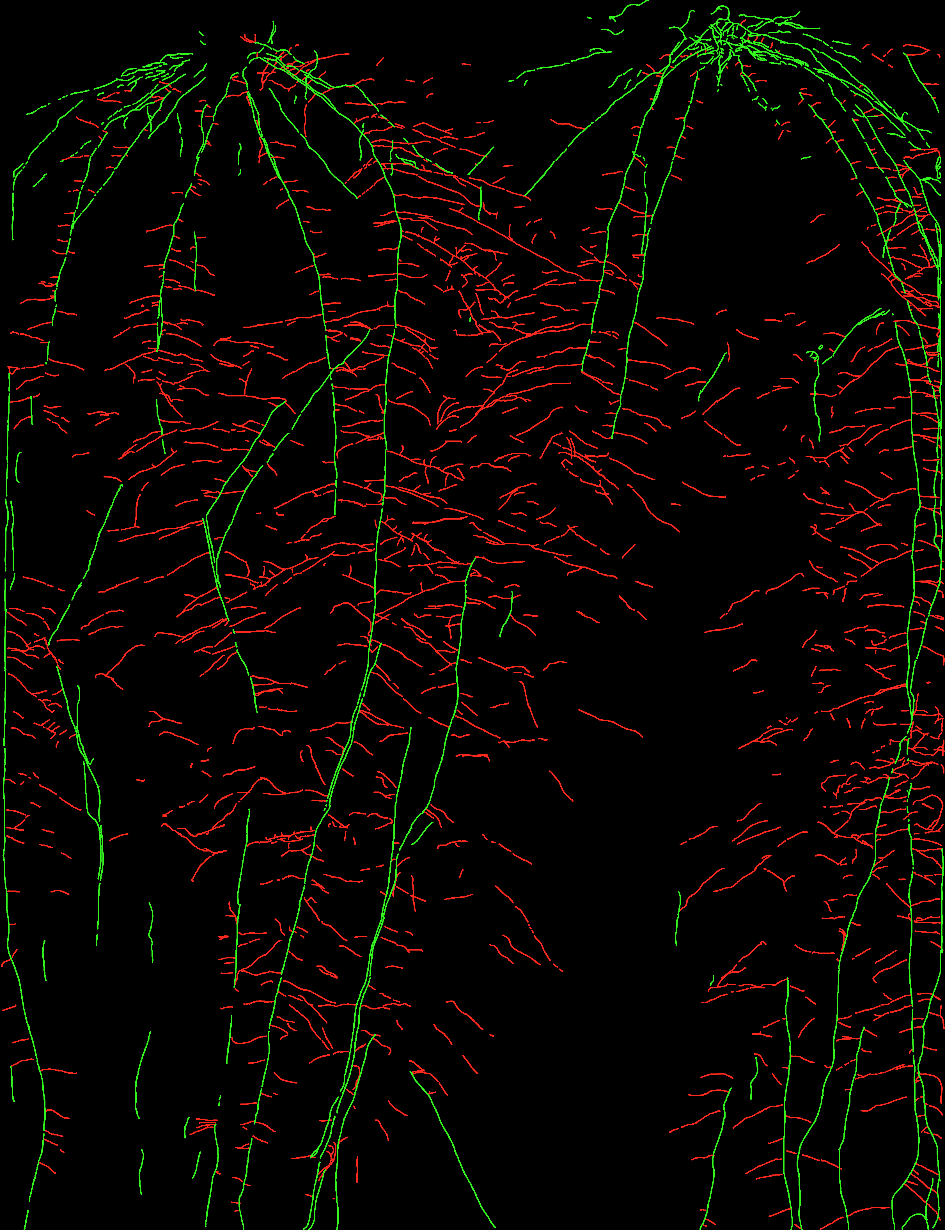 Machine Learning for Scientific Applications
Hanno Scharr, IAS-8, Forschungszentrum Jülich
Machine learning (ML)
Understand and build methods that 'learn'
Learning
leverage data to improve performance on some set of tasks
closely related to computational statistics

ML algorithms build a model based on sample data, known as training data, in order to make predictions or decisions without being explicitly programmed to do so. 

Applications 
Computer vision, image processing, speech recognition, natural language processing
Tasks, where it is unfeasible to develop conventional algorithms for
Machine Learning (ML)
Computer Vision, Image Processing, Signal Processing
Inverse problems
Forward problems
Artificial Intelligence
Machine learning: data driven
Model  driven
PDE-based methods
Estimation, optimization
Supervised learning
semi-super-vised learning
Weakly super-vised learning
Self-super-vised learning
Unsupervised learning
Machine Learning for Scientific Applications
Deep Learning: ML using artificial neural networks with more than 7 layers
3
Designing ML-based Solutions
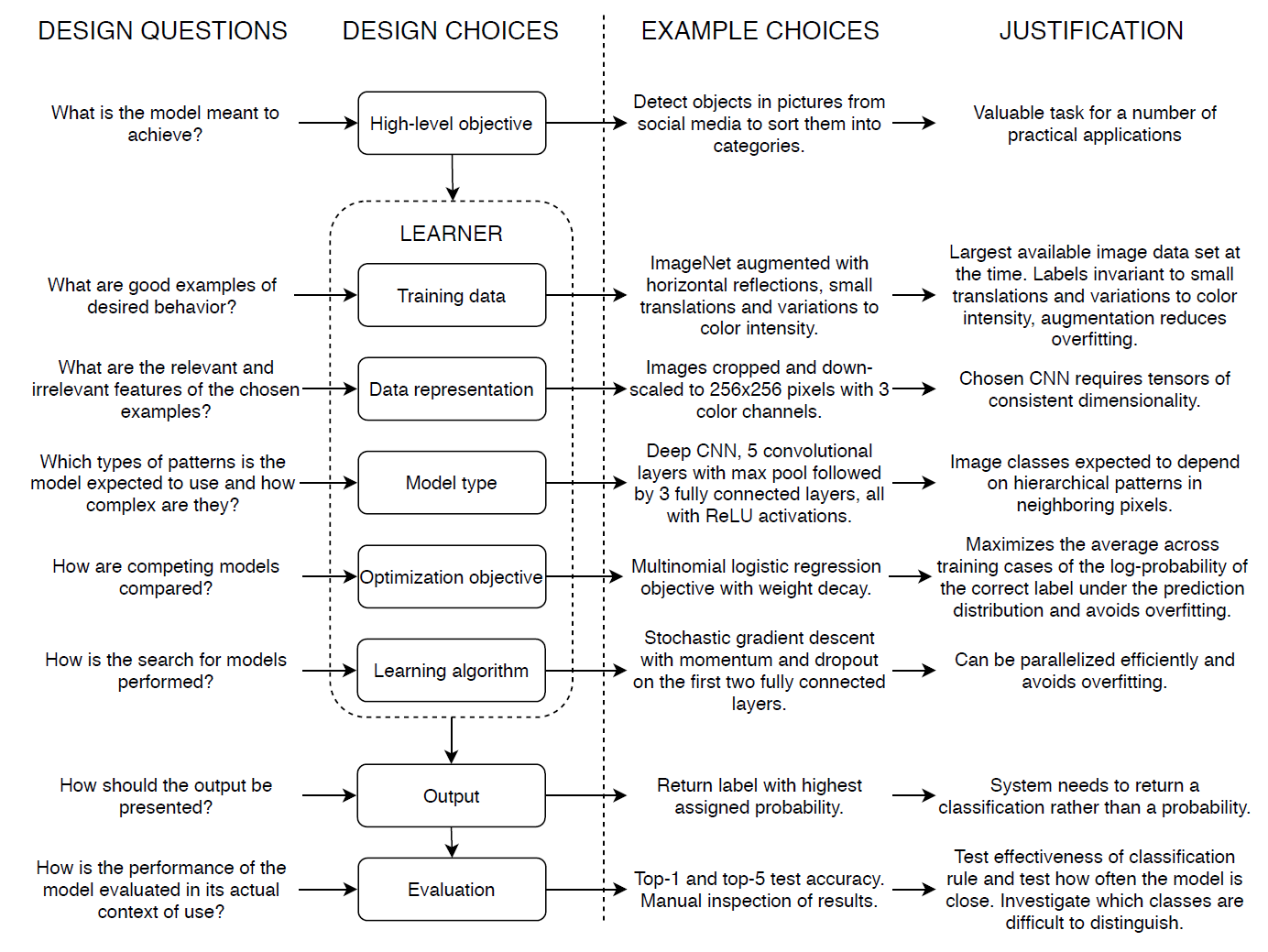 4
Aagaard Enni and Assent 2021, https://arxiv.org/abs/2105.00687
Remote Sensing Example
Self-Supervised Learning for Sun-Induced Fluorescence Retrieval from hyperspectral imaging data
5
Remote Sensing of Sun-Induced Fluorescence (SIF)
Relevant for bio-economy and climate change research
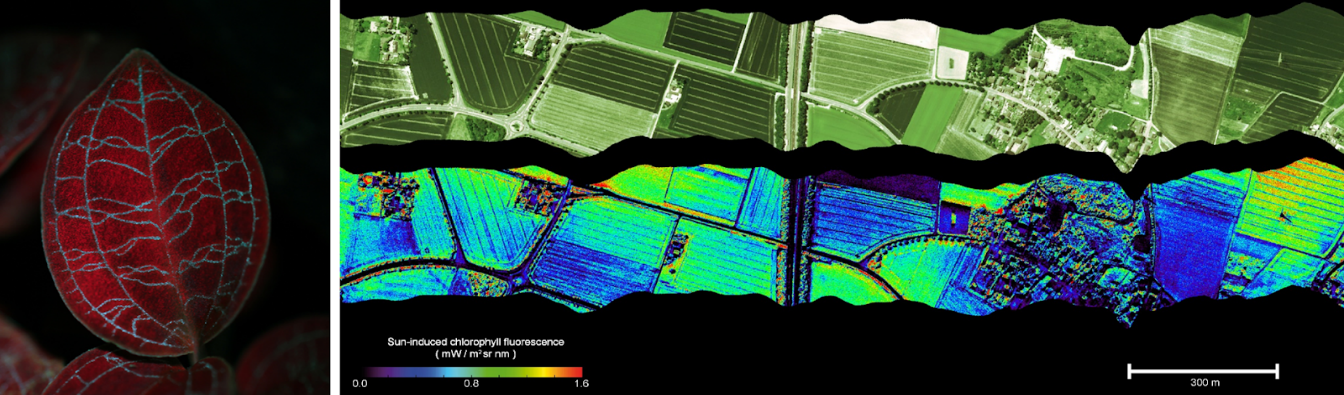 6
Images courtesy of Uwe Rascher
HyPlant airborne hyperspectral imaging sensor
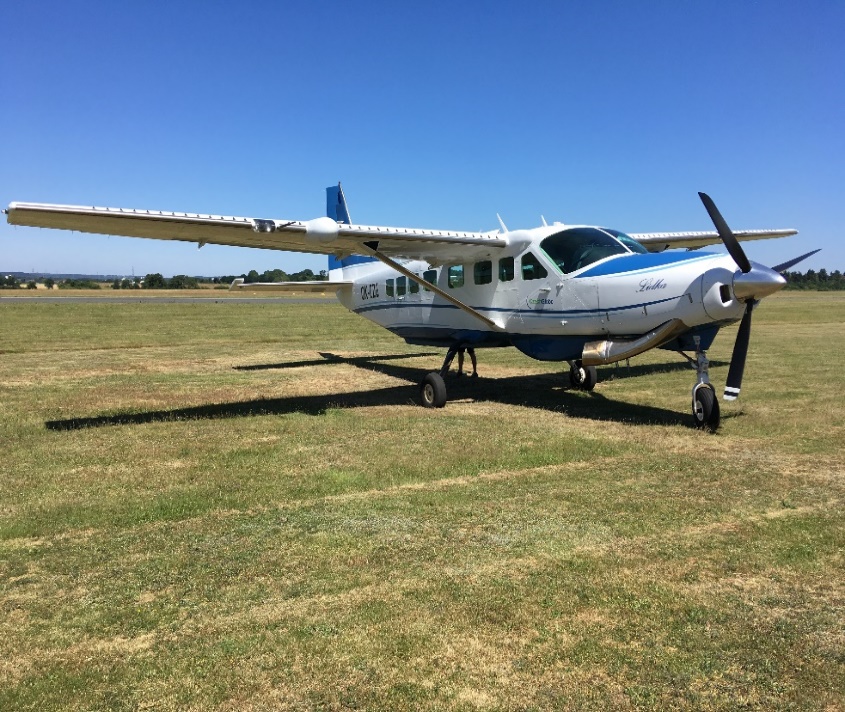 HyPlant 3
DUAL module (380 – 2500 nm)
FLUO module (670 – 780 nm)0.25 nm FWHM, 0.11 nm SSI, SNR >210
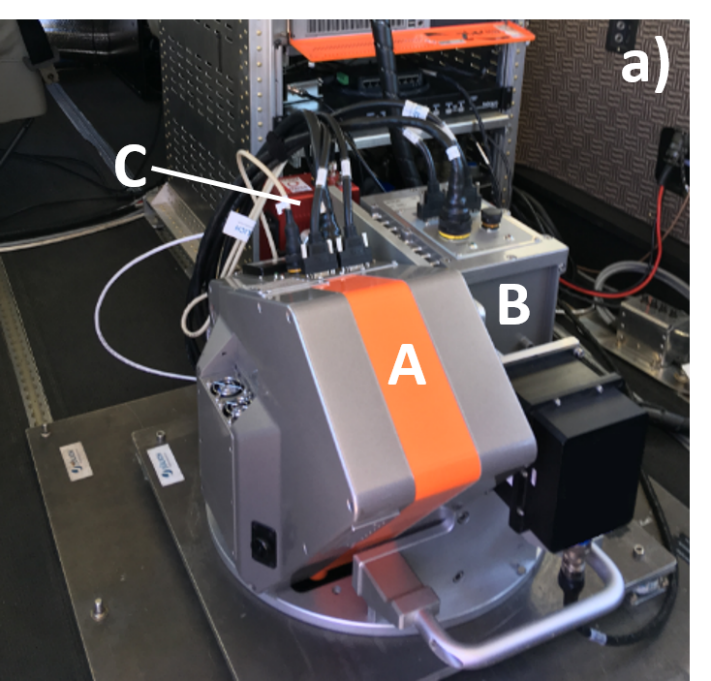 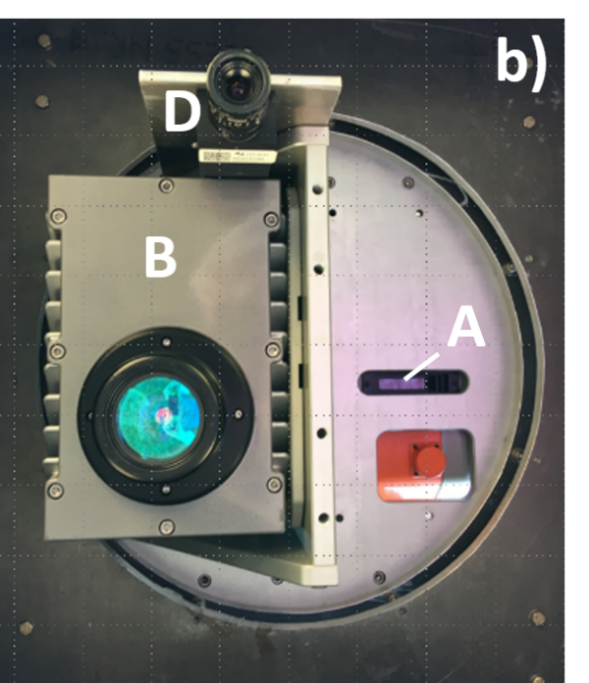 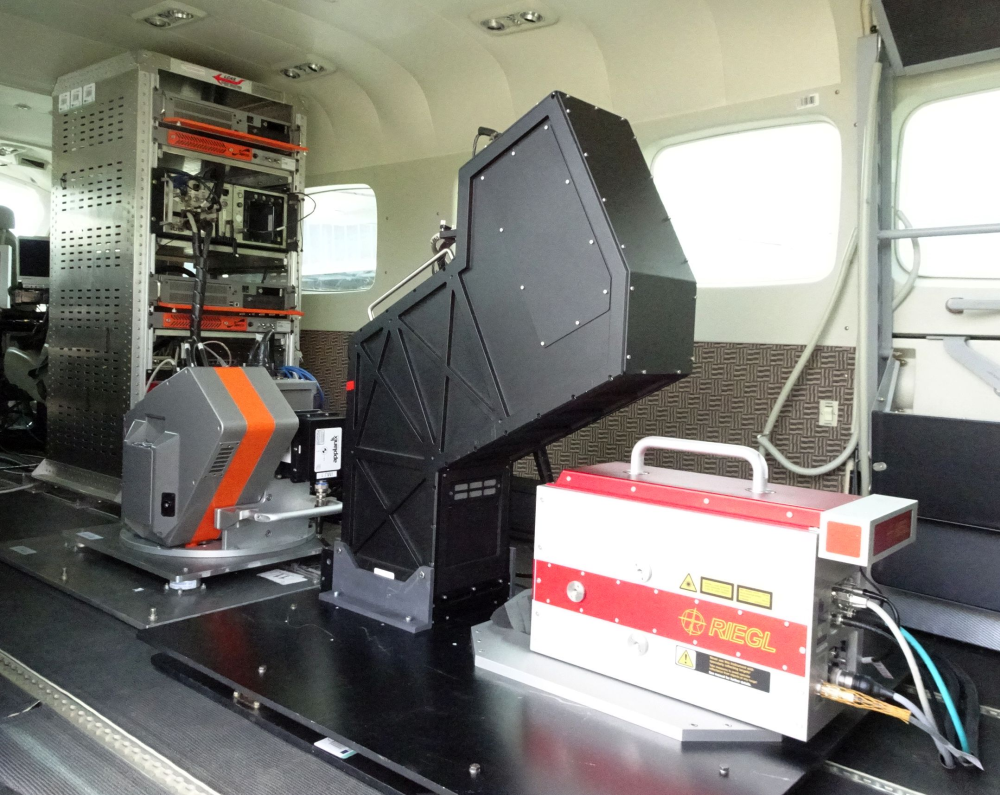 7
Images courtesy of Uwe Rascher
Spatio-spectral Images from HyPlant
Line sensor operated in push broom fashion
x
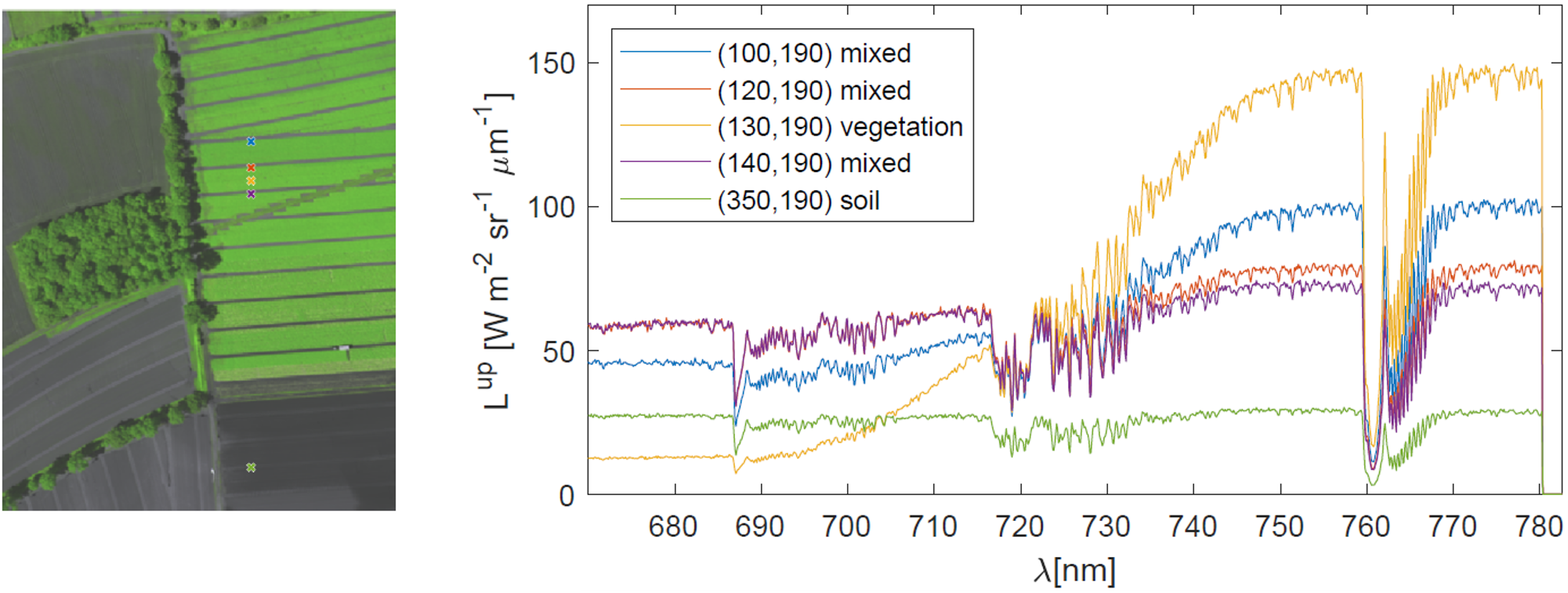 Flight direction, time t
8
Sun Induced Fluorescence
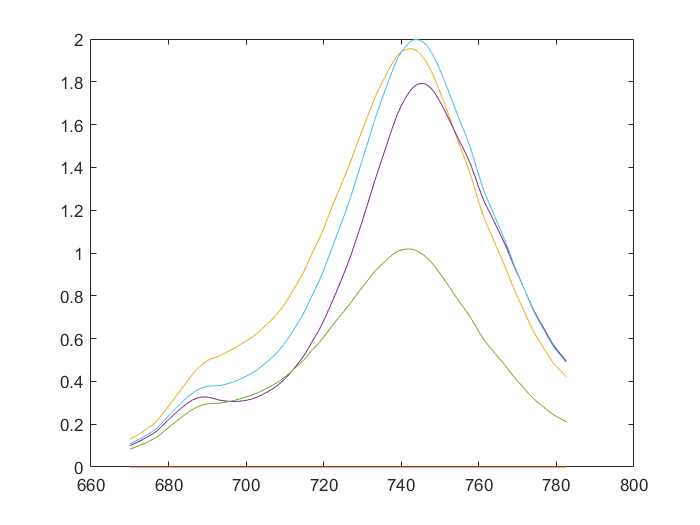 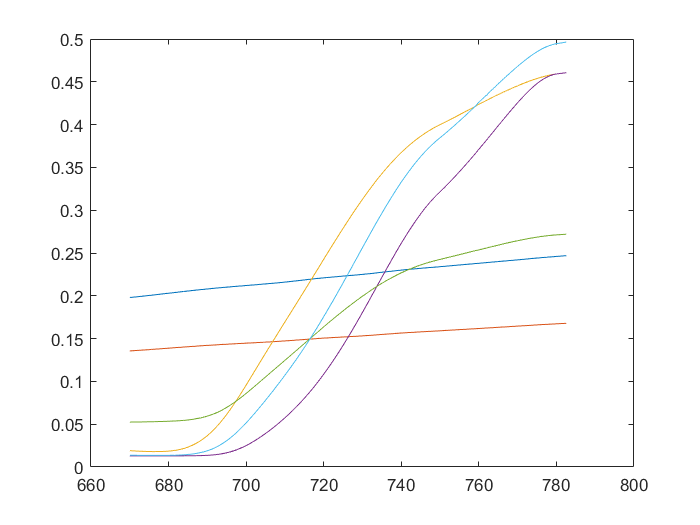 Image formation
Fluorescence F
Reflectance R
Incoming light Lup goes through optics and is detected by digital sensor
	I(l,x,t) = f (l,x) *Lup (l,x,t) + n
	 Lup (l,x,t) = R(l,x,t) Ldown (l,x,t) + F(l,x,t)
Measured intensity I
PSF f of sensor optics 
Photon ‚shot‘ noise n
Reflectance R 
Fluorescence F
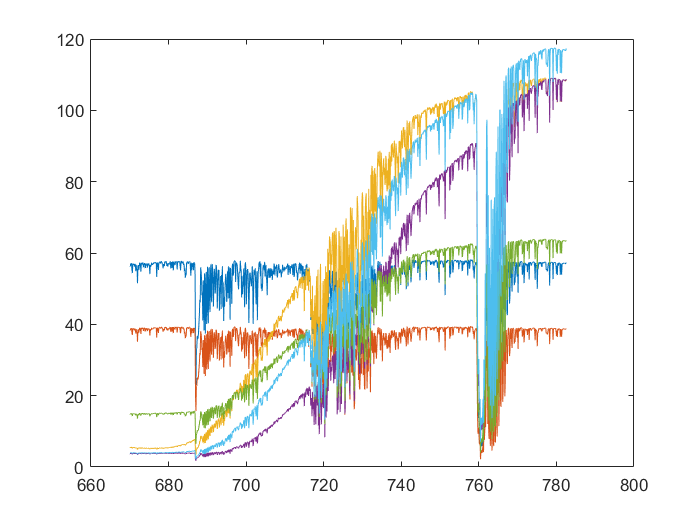 Ldown
Lup
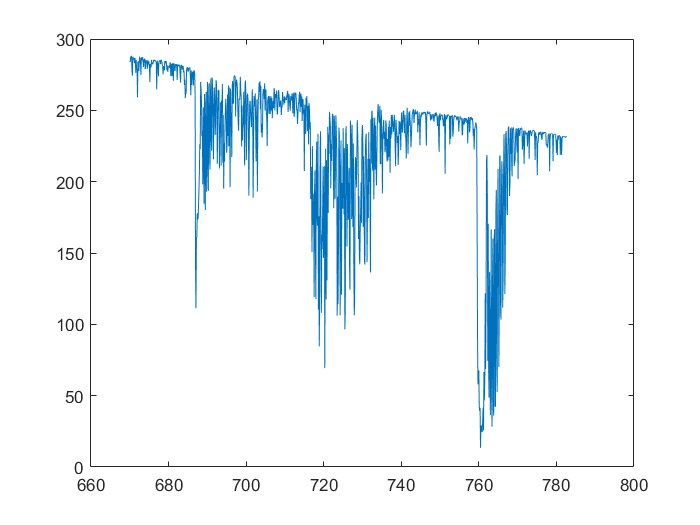 Lup
Ldown
I
Atmosphere
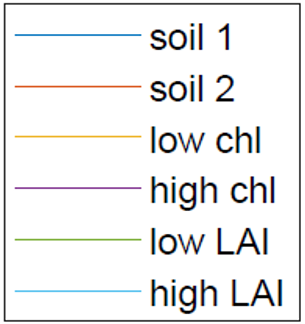 Scharr et al. (2021), Remote Sensing
9
Deep Learning for Sun-Induced Fluorescence Retrieval
Work in progress
High-level objective
No ground truth labels available for SIF
LEARNER
Training data
Data representation
Model type
Optimization objective
Learning algorithm
Output
Evaluation
Deep Learning for Sun-Induced Fluorescence Retrieval
Work in progress
High-level objective
No ground truth labels available for SIF
Self-supervised learning approach
Decompose signal I via neural network
Compose simulated signal Isim
Minimize difference |I - Isim|
LEARNER
Training data
Data representation
Model type
Optimization objective
Learning algorithm
Output
Evaluation
Deep Learning for Sun-Induced Fluorescence Retrieval
Work in progress
I(l,x,t)
Isim(l,x,t)
High-level objective
Decompose signal I
Compose simulated signal Isim
Minimize difference |I - Isim|
F(l,x,t)
LEARNER
w(x,t)
eatm(l,x,t)
R(l,x,t)
ein
Training data
sim(F,R,a)
Data representation
a = Sx,t w(x,t) eatm(l,x,t)
Model type
Optimization objective
Learning algorithm
Output
Evaluation
Deep Learning for Sun-Induced Fluorescence Retrieval
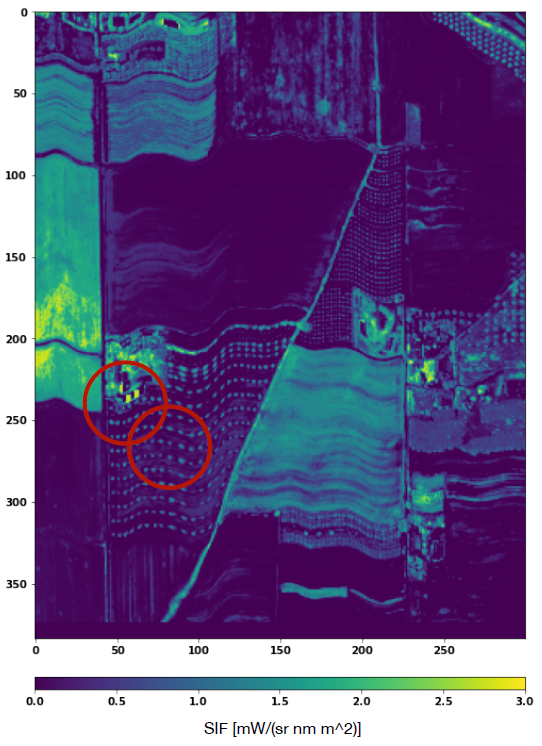 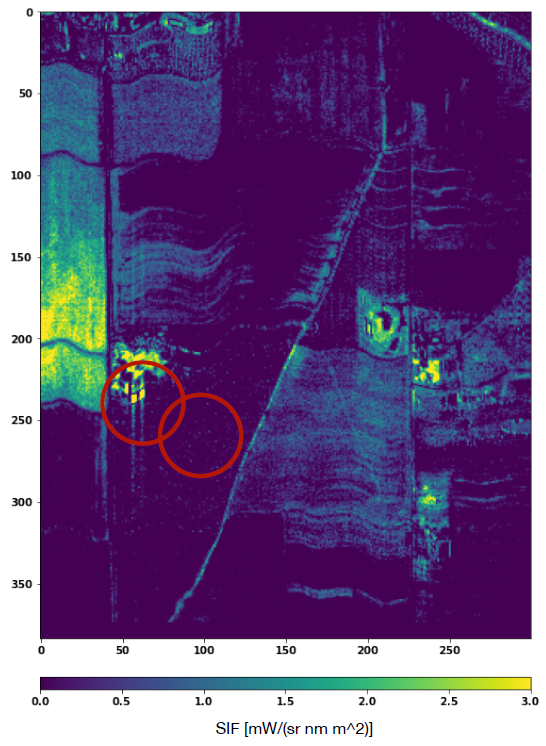 Work in progress
Self-supervised
Spectral fitting method
Less noise
Higher spatial resolution
Less artifacts

Quantitative evaluation ongoing
Cogliati et al. (2019), remote sensing
Plant Phenotyping Example
Segmentation of rhizotron images
Deep Learning for root image analysis
14
Plant Phenotyping
Relevant for food, feed, fibre, and fuel production
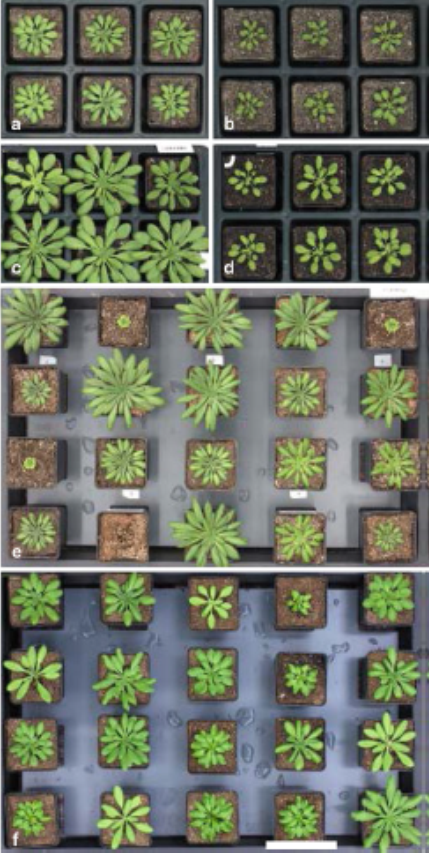 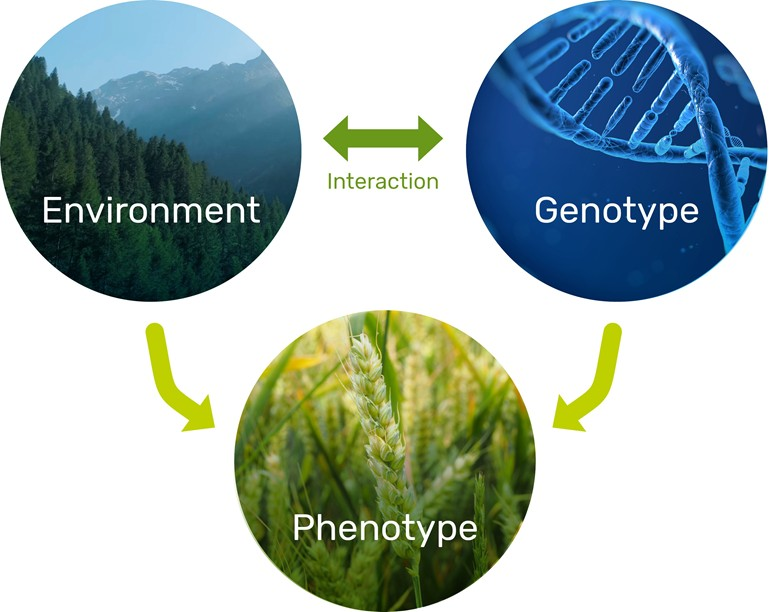 Same genotype different environment
Same environment
Different genotype
Root phenotyping in Soil: GrowScreen-Rhizo
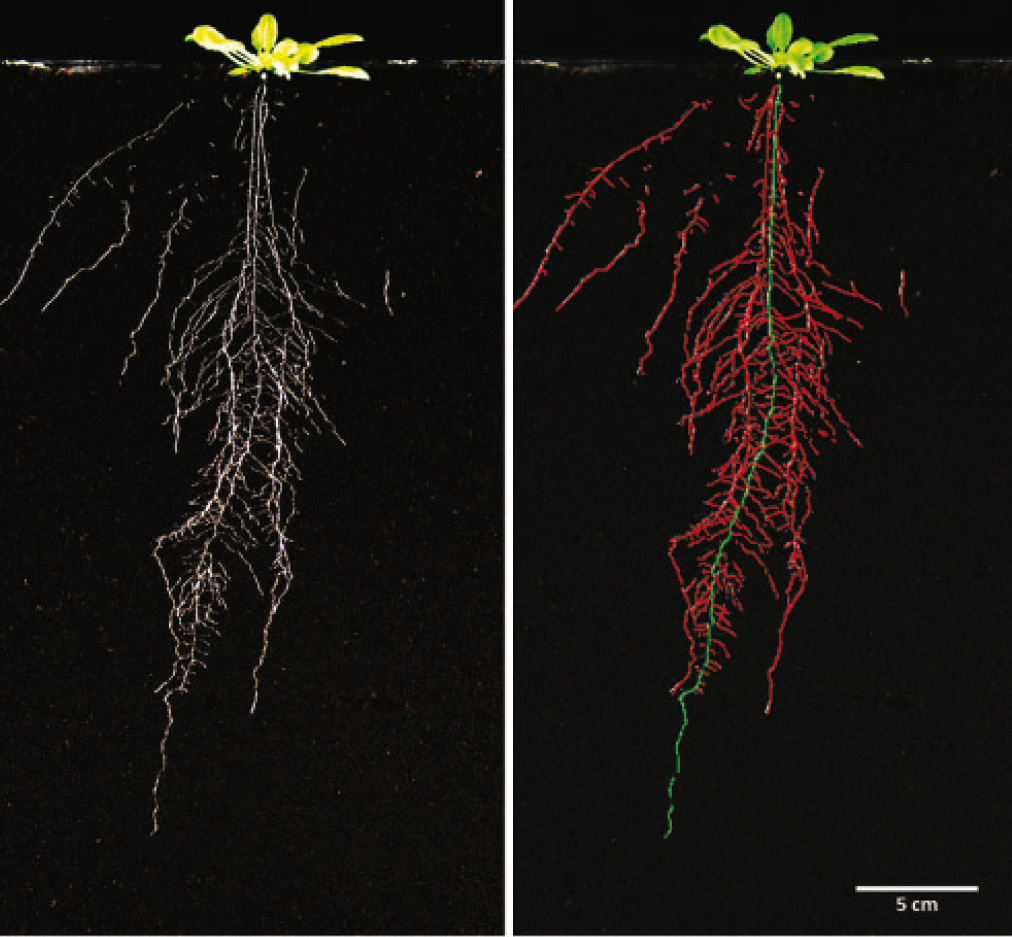 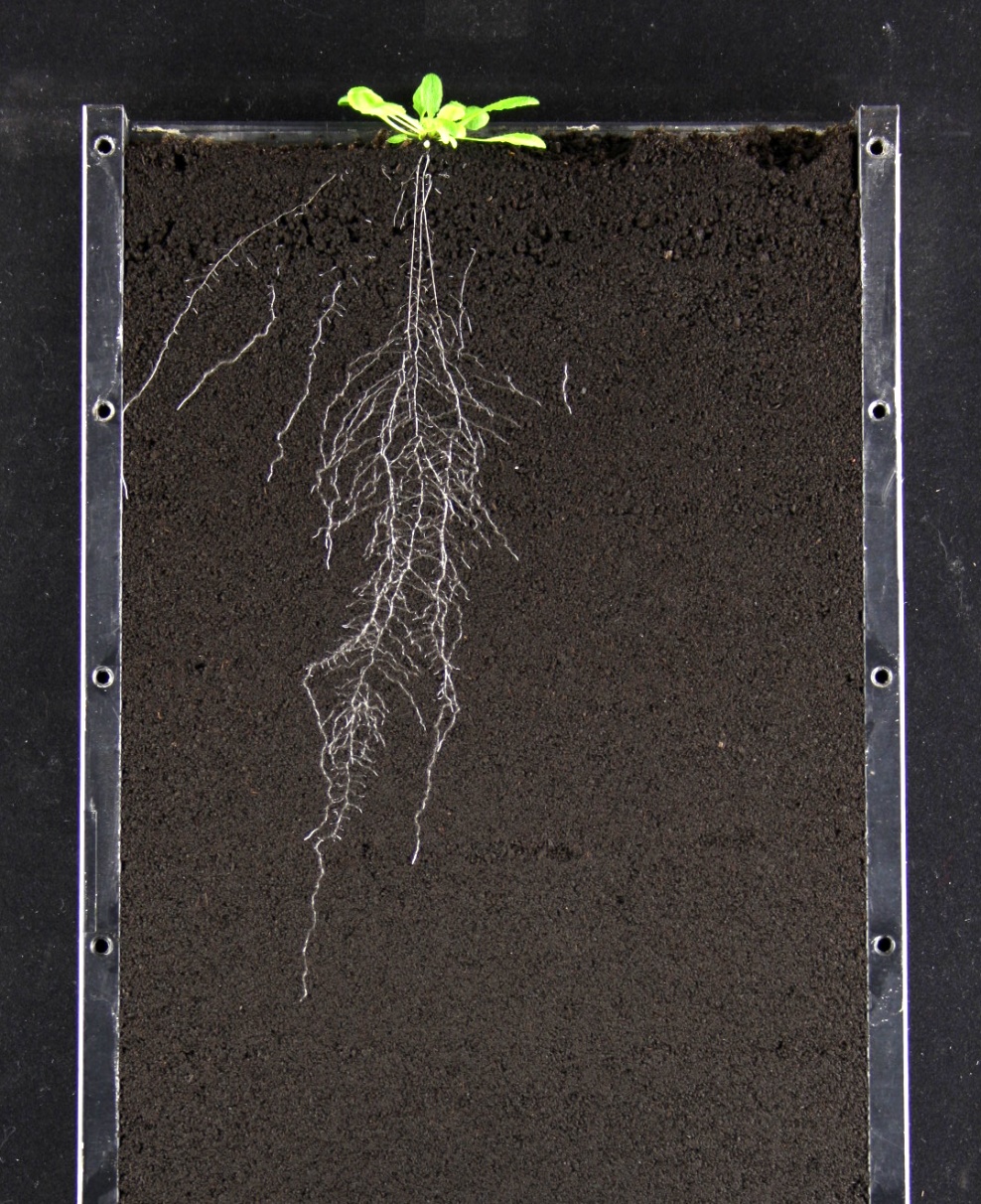 Automated segmentation supported by manual clean up
16
Root phenotyping in Soil: GrowScreen-Rhizo
Automated imaging of 72 rhizotrons
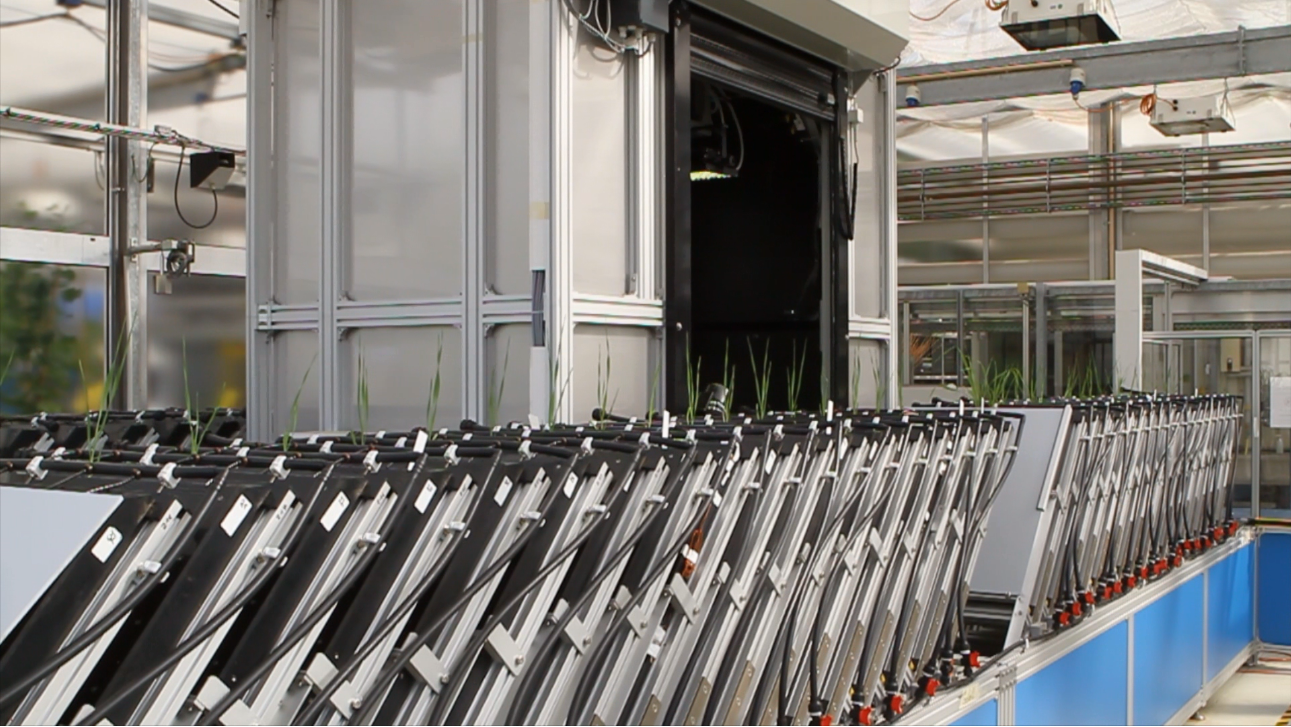 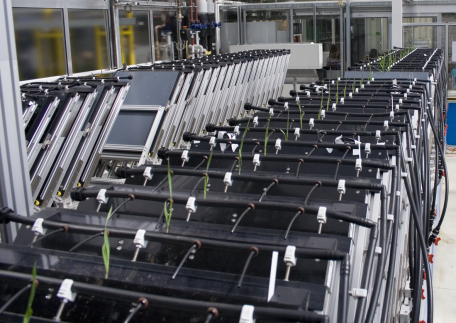 17
Nagel et al. Functional Plant Biology 2012
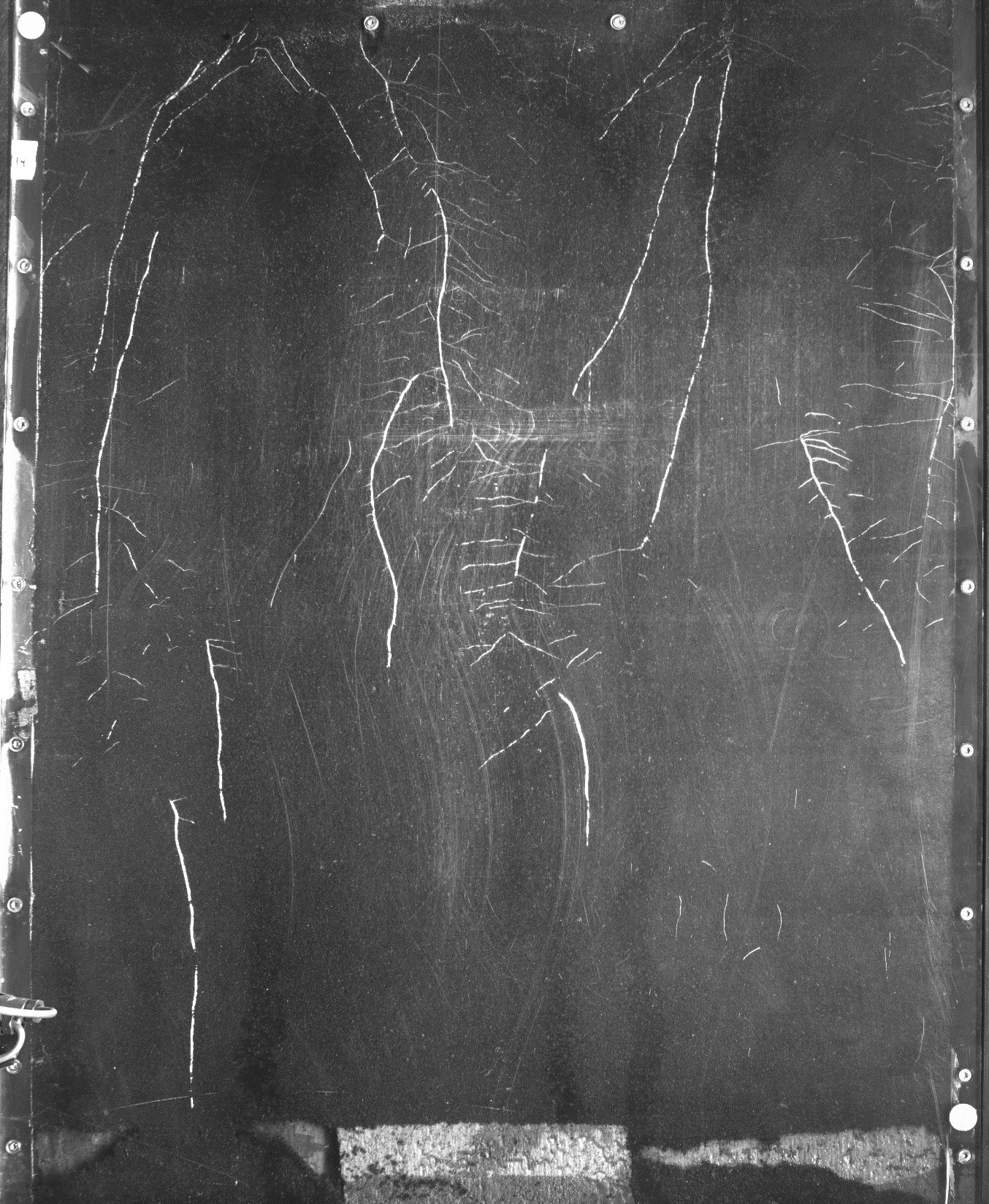 3600 x 4384
1000 x 1000
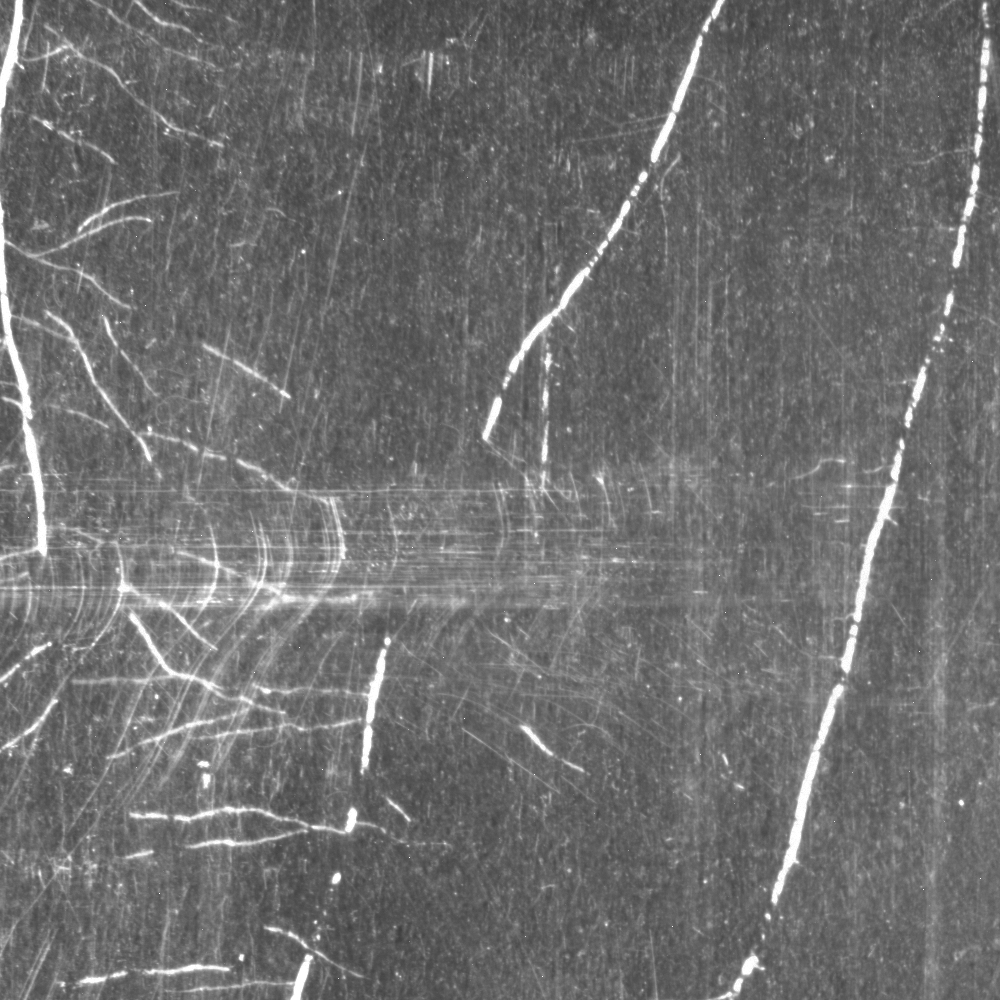 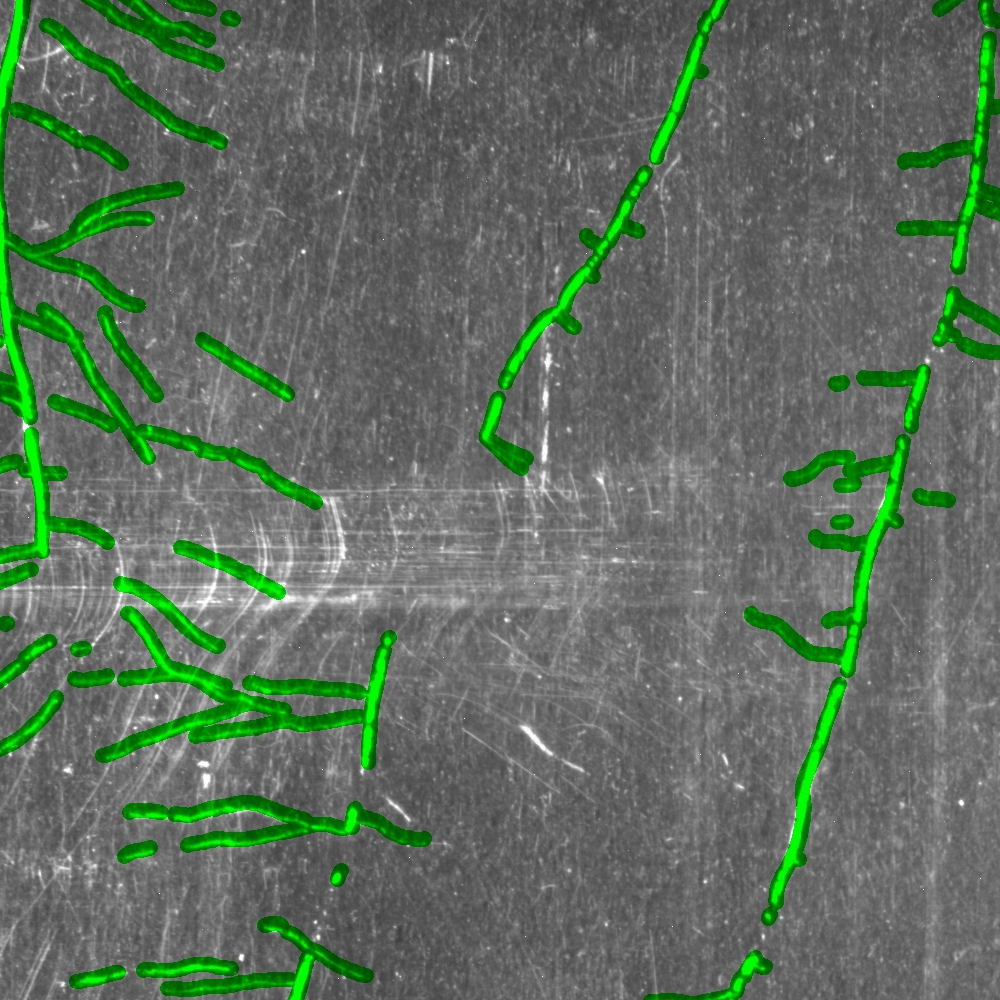 18
Root phenotyping in Soil: GrowScreen-Rhizo
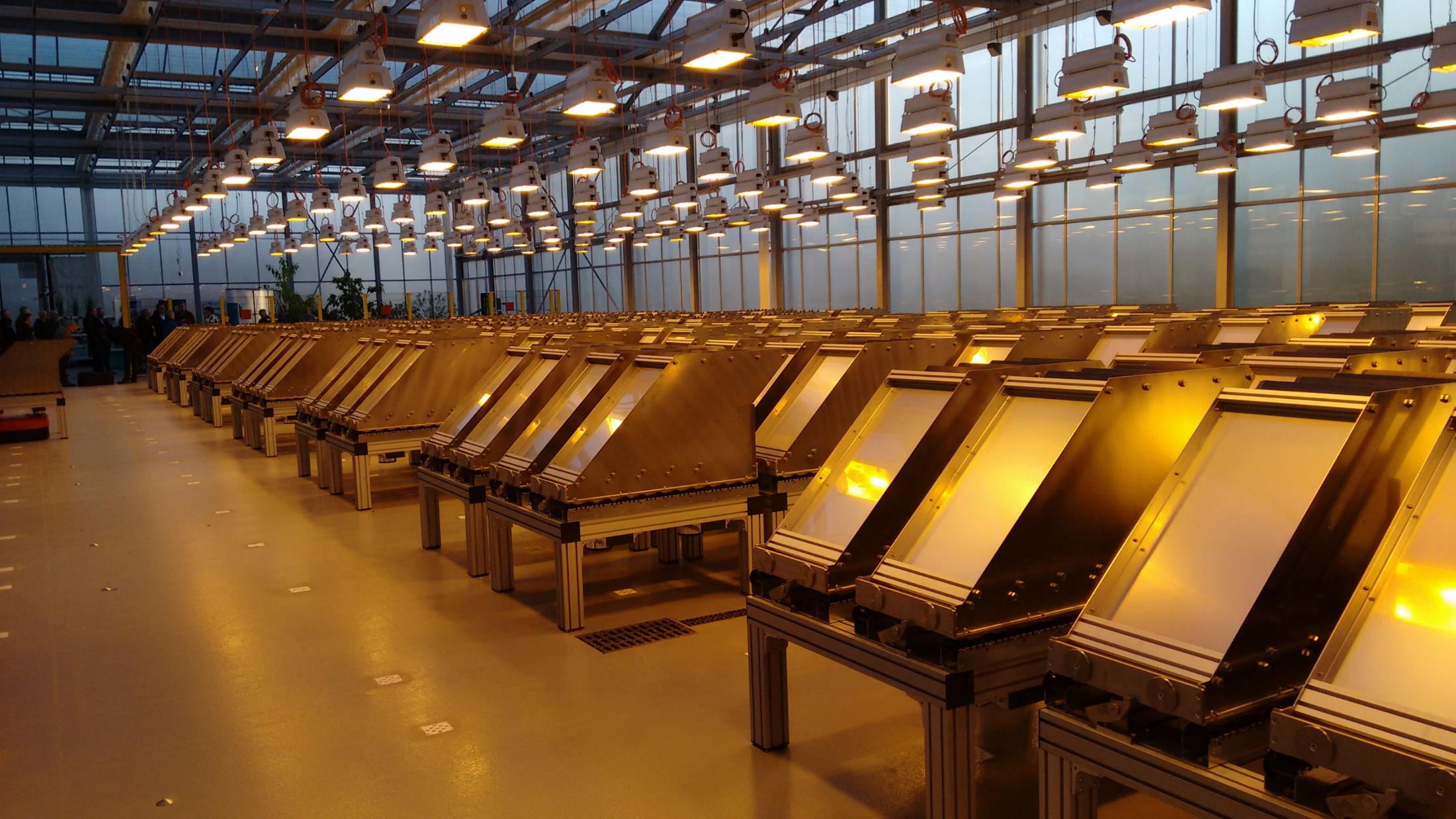 19
~900 rhizotrons
Root phenotyping in Soil: GrowScreen-Rhizo
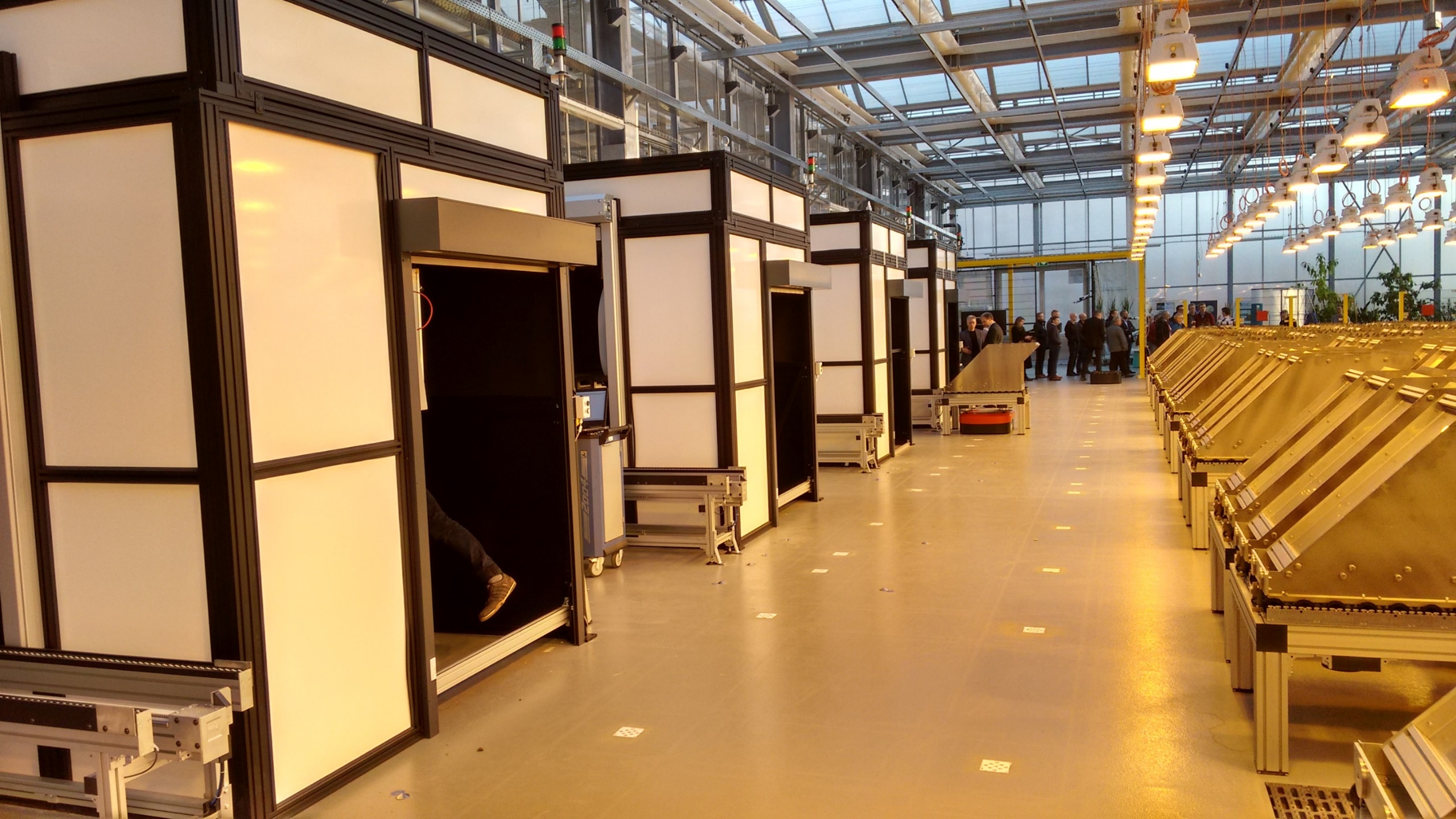 20
4 measurement stations
Root phenotyping in Soil: GrowScreen-Rhizo
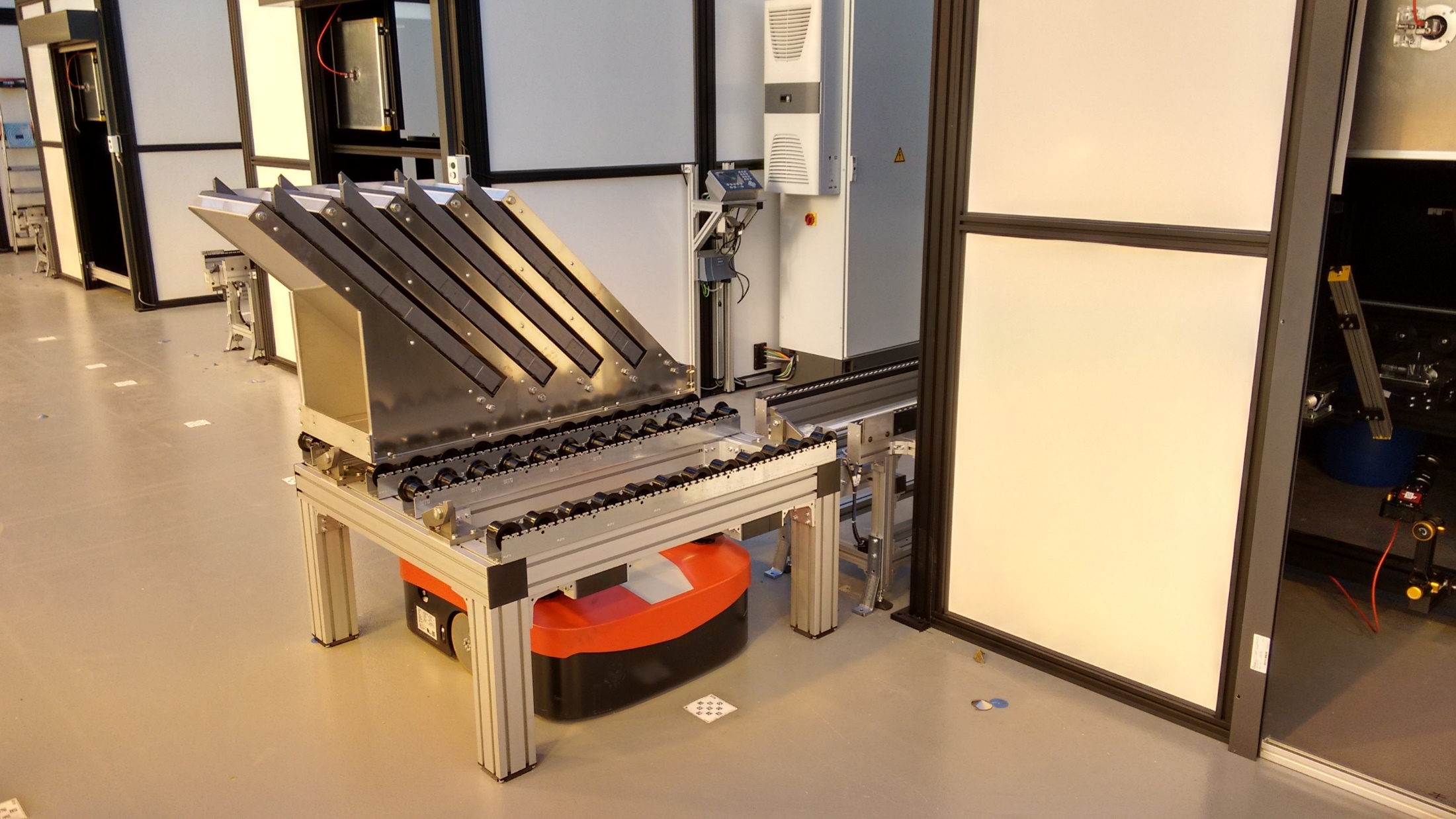 21
Autonomous vehicules for transport
Segmentation by deep learning
Datasets big enough for deep learning (4.6k images, ~60GB, HPC for training)
High-level objective
LEARNER
Training data
Data representation
Model type
Optimization objective
Learning algorithm
Output
Evaluation
22
Visualization following Chen et al., ICCV 2017, https://arxiv.org/abs/1709.00643
Segmentation by deep learning
Datasets big enough for deep learning (4.6k images, ~60GB, HPC for training)
Manual labels with position noise – dilate lines and adapt loss function
High-level objective
LEARNER
Training data
Data representation
Model type
Optimization objective
Learning algorithm
Output
Evaluation
23
Visualization following Chen et al., ICCV 2017, https://arxiv.org/abs/1709.00643
Segmentation by deep learning
Datasets big enough for deep learning (4.6k images, ~60GB, HPC for training)
Manual labels with position noise – dilate lines and adapt loss function
Dilation instead of down-sampling – no up-sampling, no aliasing
High-level objective
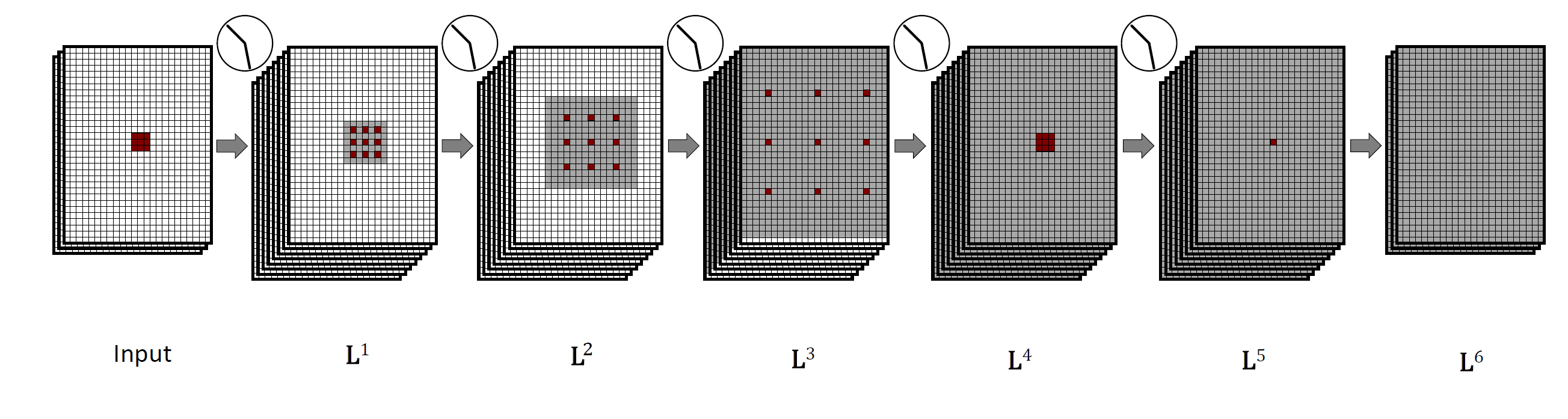 LEARNER
Training data
Data representation
Model type
Optimization objective
Learning algorithm
Output
Evaluation
24
Visualization following Chen et al., ICCV 2017, https://arxiv.org/abs/1709.00643
Segmentation by deep learning
Datasets big enough for deep learning (4.6k images, ~60GB, HPC for training)
Manual labels with position noise – dilate lines and adapt loss function
Dilation instead of down-sampling – no up-sampling, no aliasing
High-level objective
LEARNER
Training data
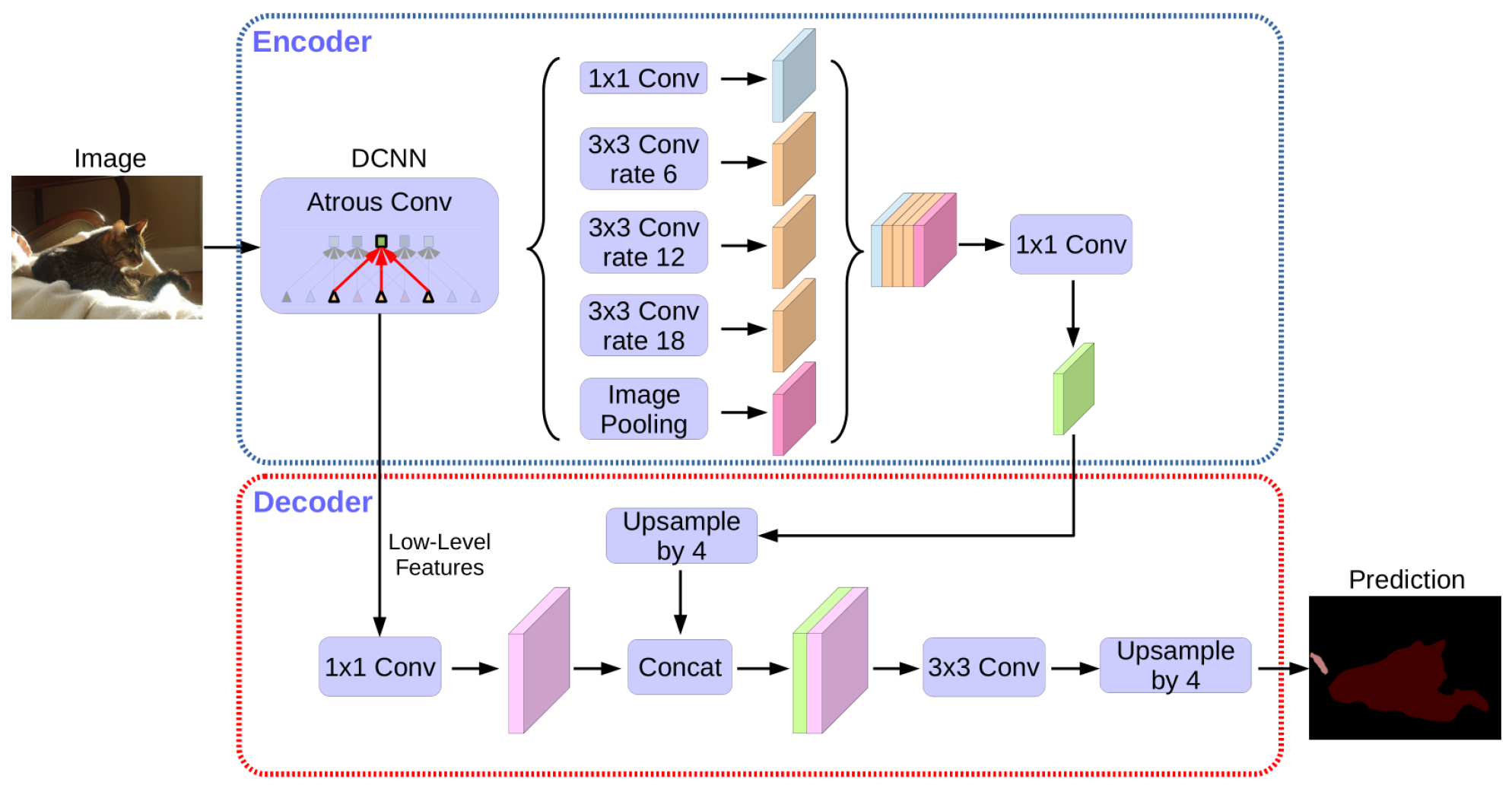 Data representation
Best architecture: 
DeepLabV3+ with pretrained ResNet-101 backbone
Model type
Optimization objective
Learning algorithm
Output
Evaluation
25
Visualization following Chen et al., ECCV 2018, https://arxiv.org/abs/1802.02611
Segmentation by deep learning
Example result
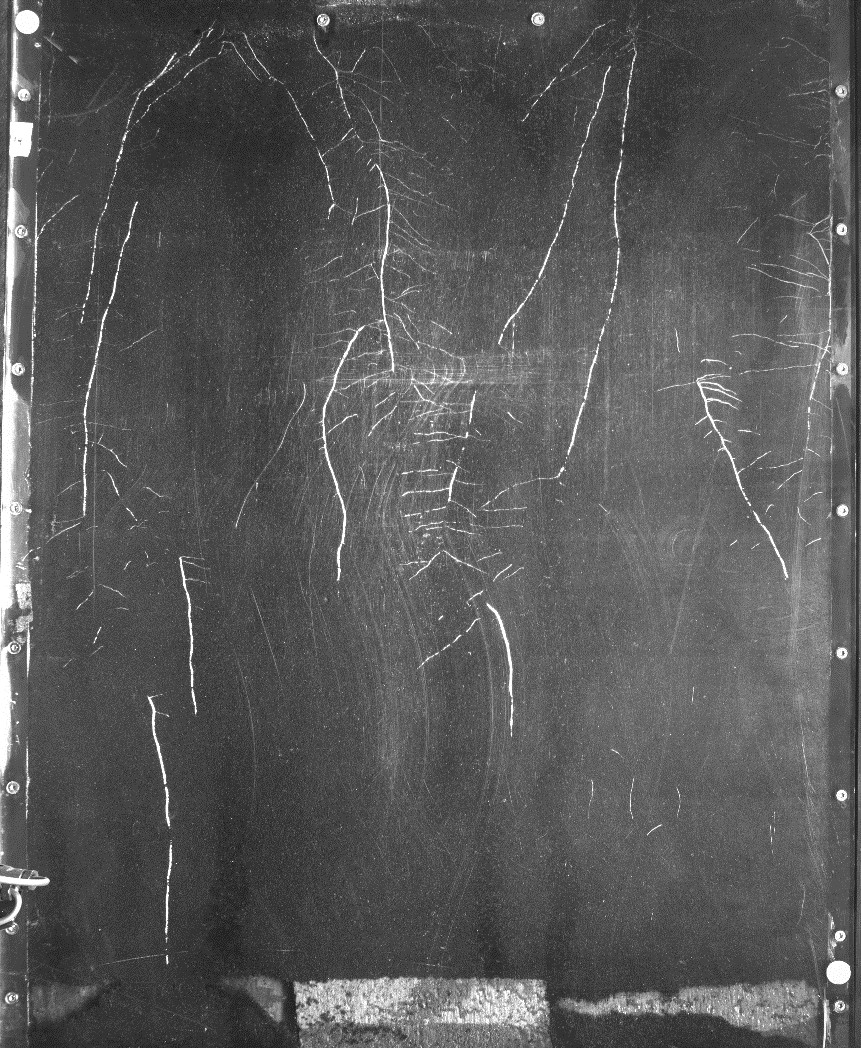 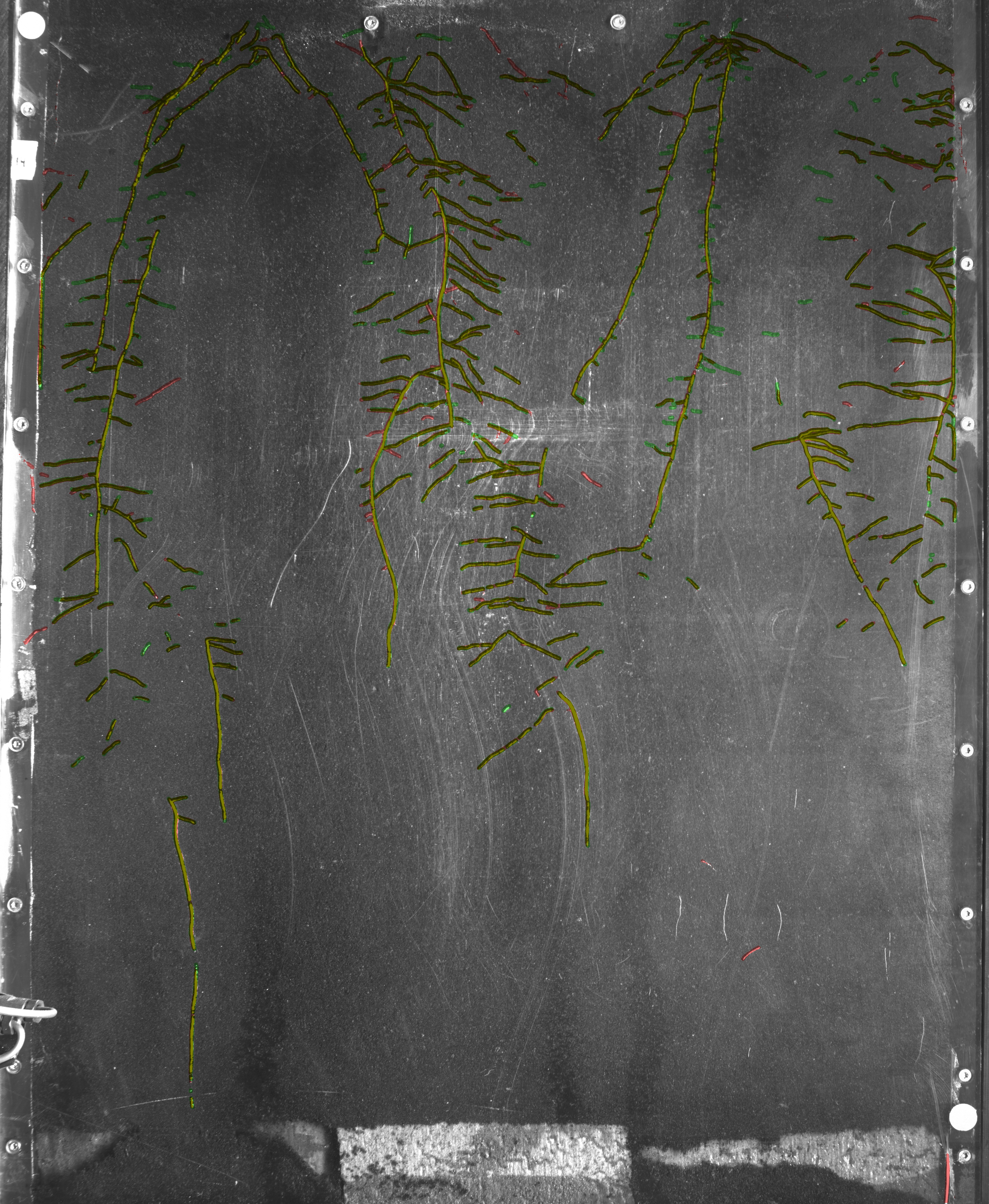 26
Segmentation by deep learning
Example result
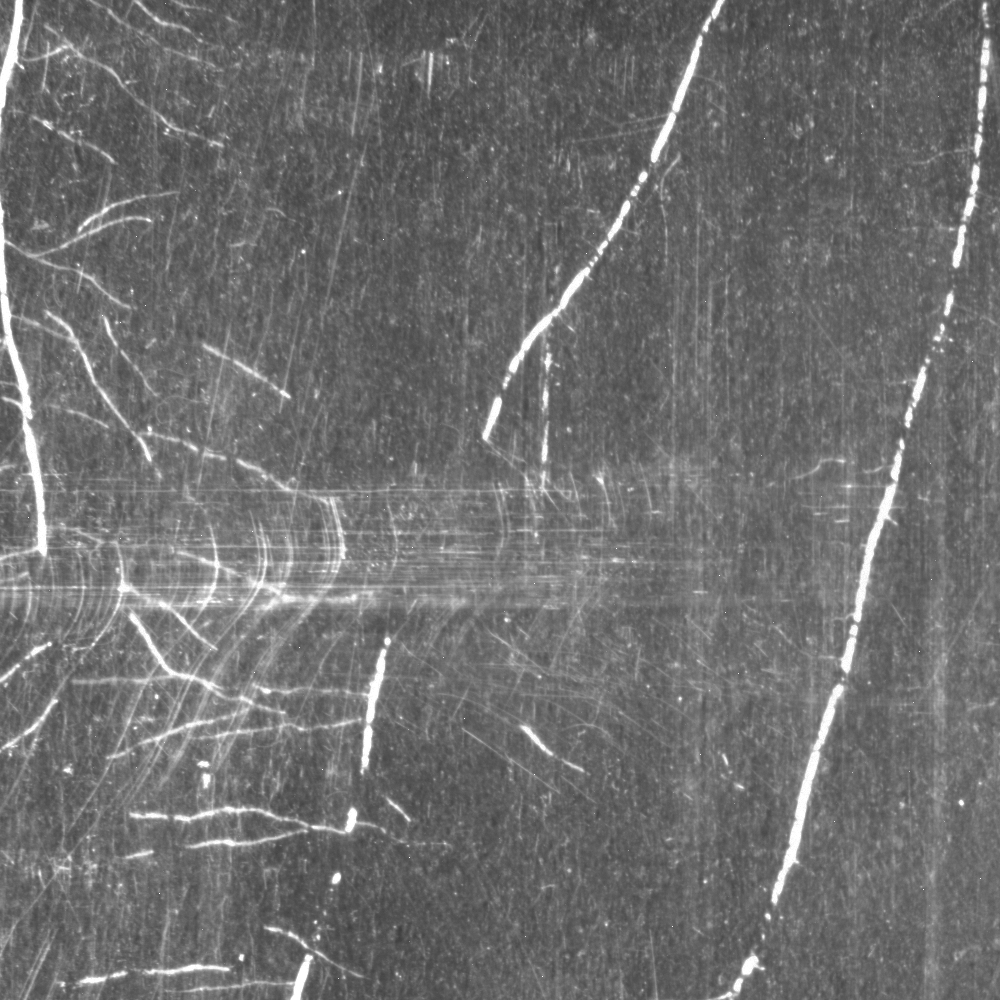 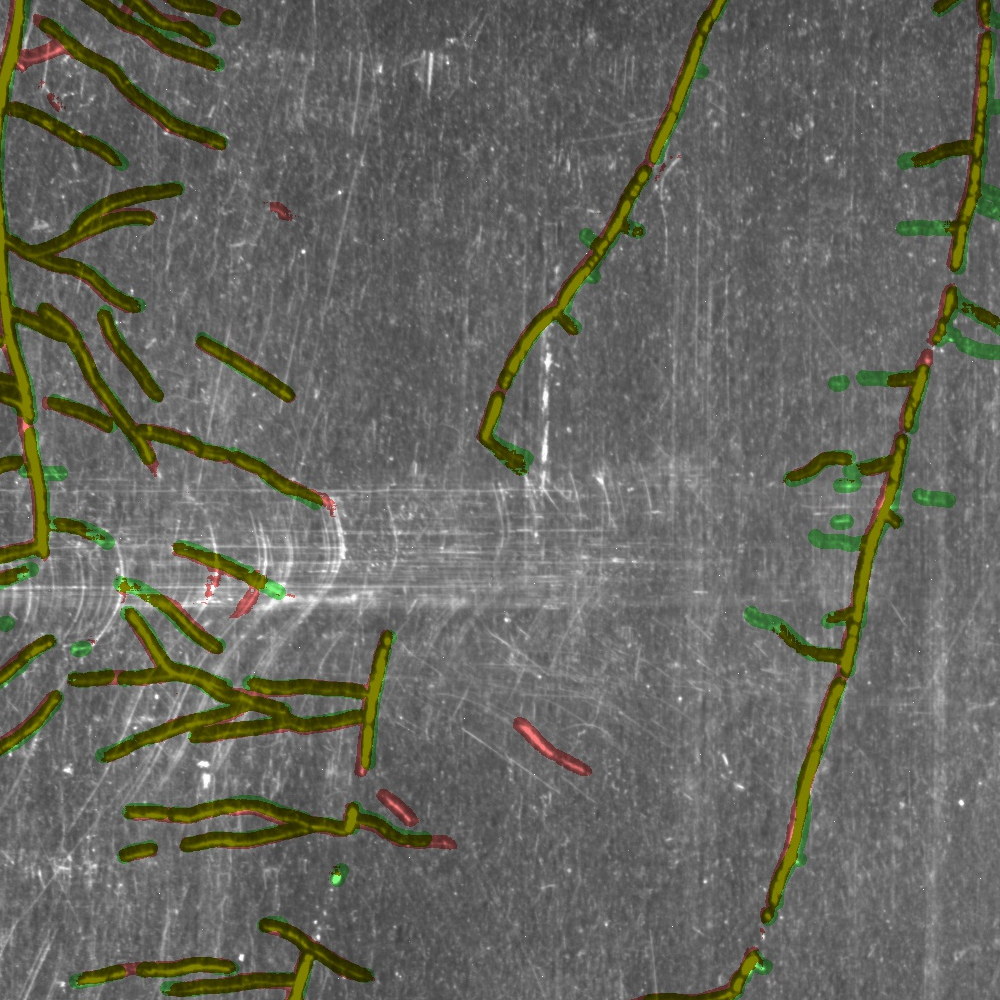 27
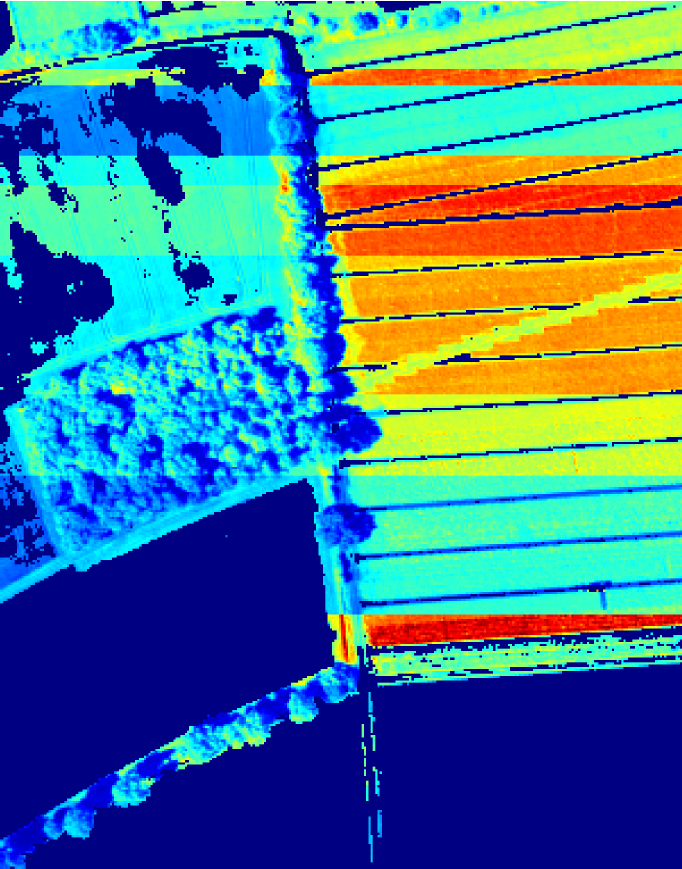 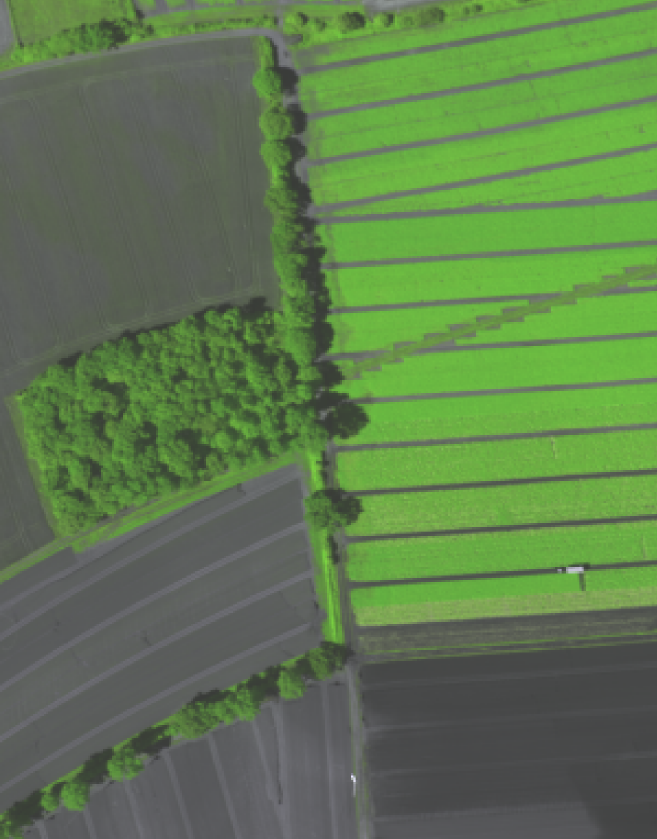 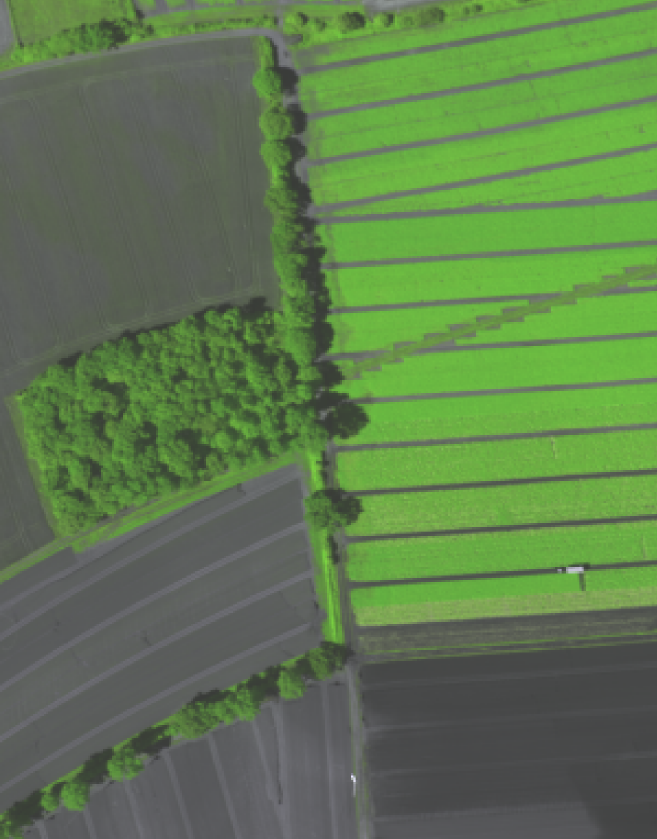 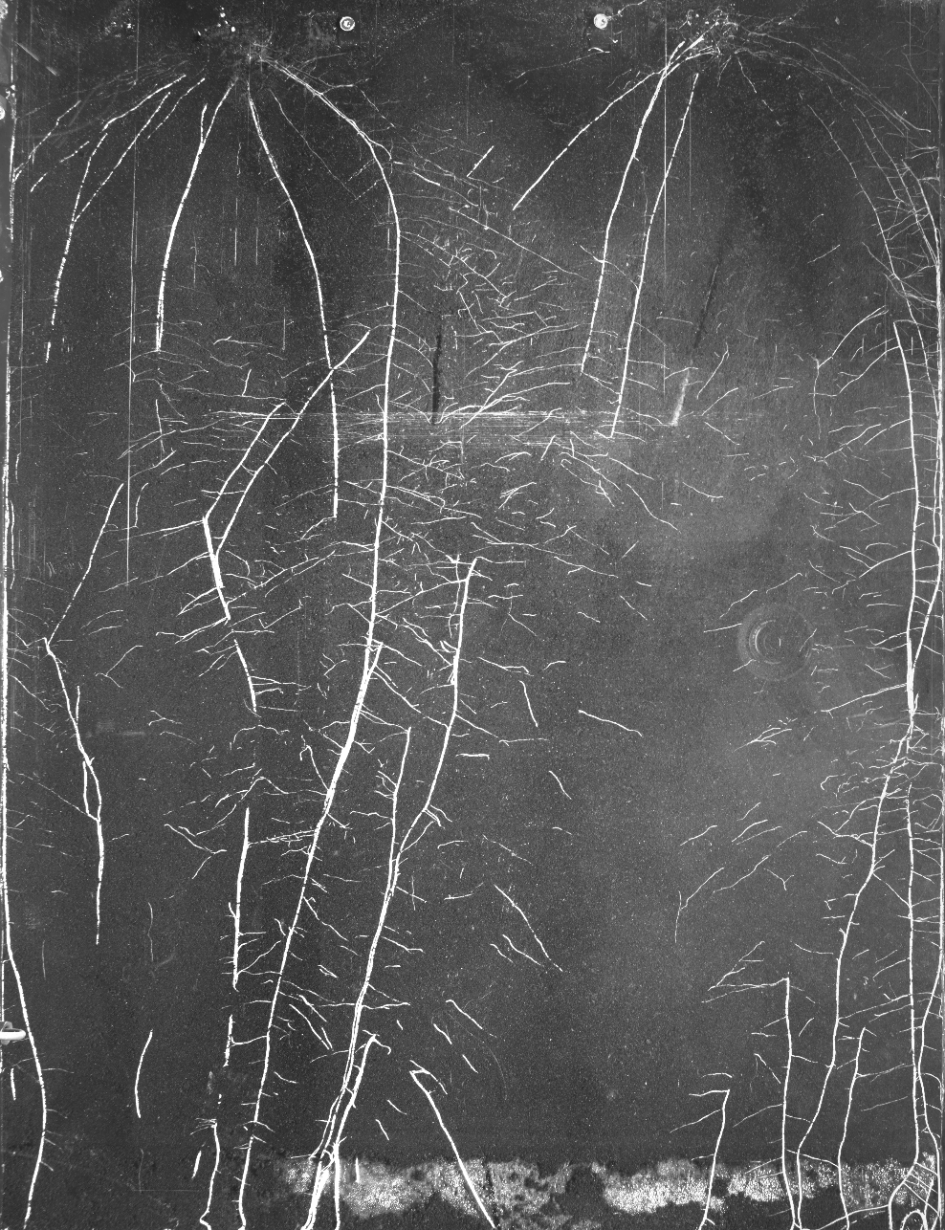 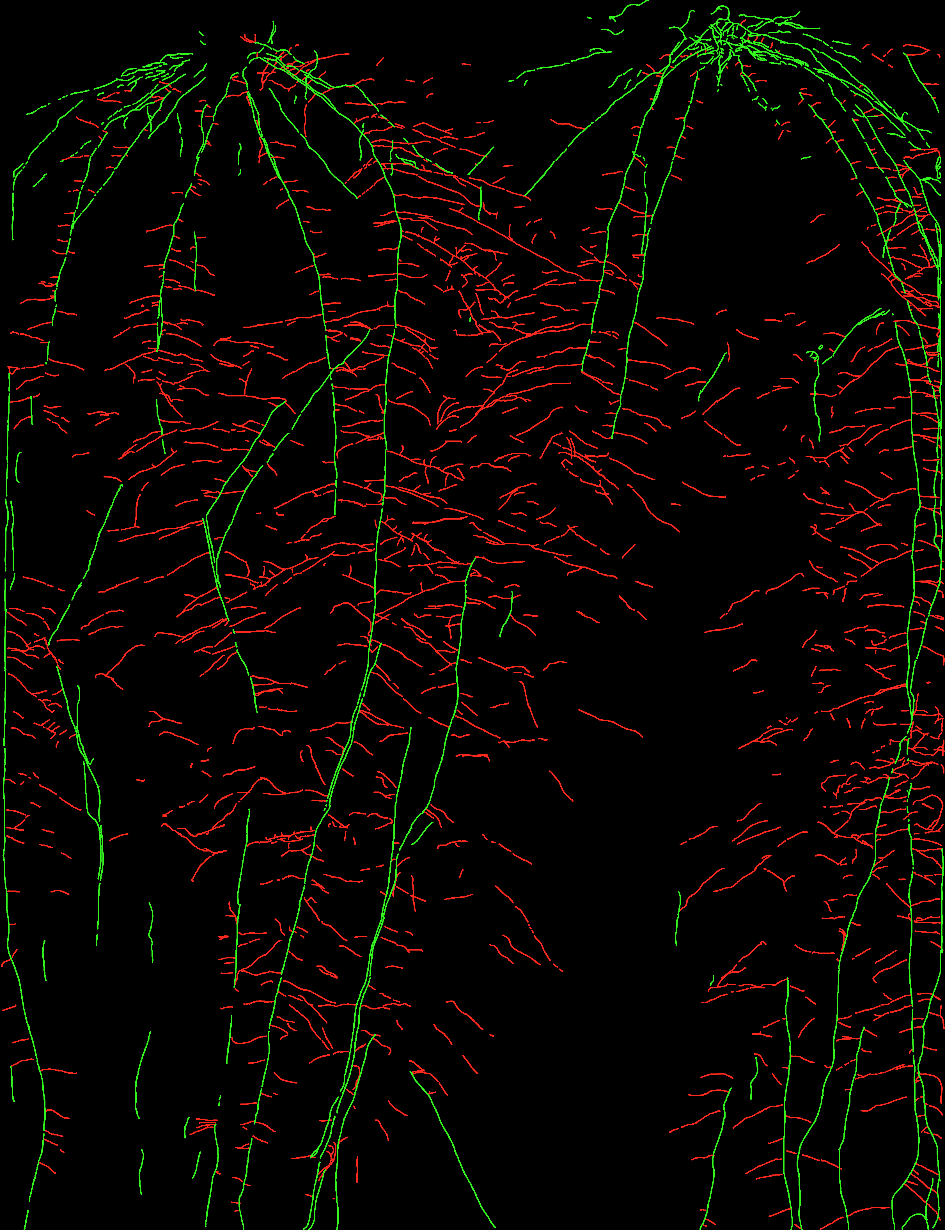 Machine Learning for Scientific Applications
Hanno Scharr, IAS-8, Forschungszentrum Jülich
Computer Vision, Image Processing, Imaging, Visualization …
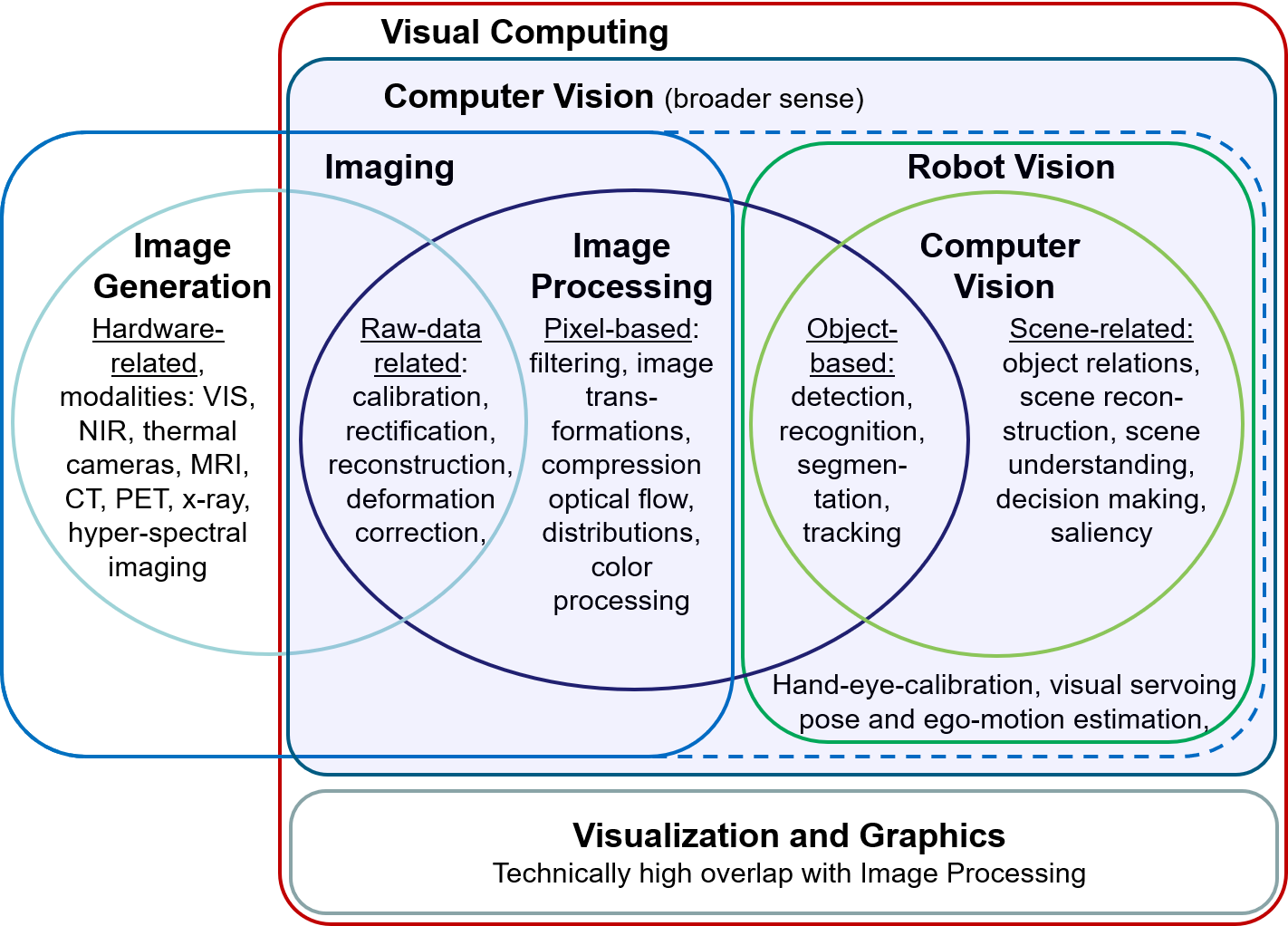 Data Challenges
Sharing Data: A Symbiosis of Domain Sciences and Machine Learning
30
Data Challenges
Sharing Data: A Symbiosis of Domain Sciences and Machine Learning
Machine Learning needs data for developing and testing novel solutions
Domain scientists have data and knowledge on problem
Both are interested in the best solution for a posed problem
Bring their interests together by posing Data Challenges
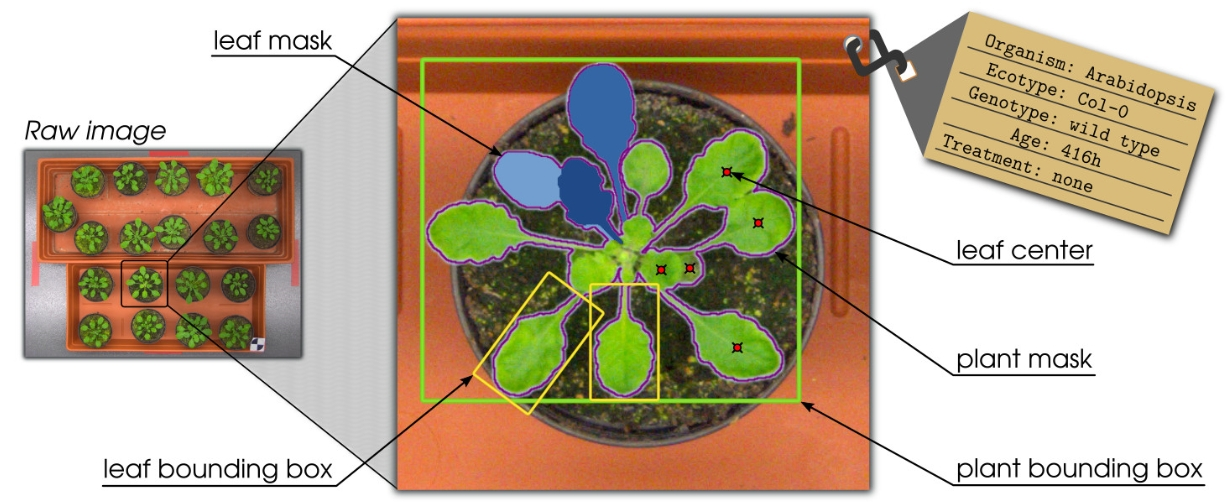 Data with labels needed defining optimal outcome of desired solution
31
Dataset Challenges in Machine Learning
MNIST

Classification

70.000 images in 10 classes
32
Dataset Challenges in Machine Learning
CIFAR-10

Classification

60.000 images in 10 classes
33
Dataset Challenges in Machine Learning
MS-COCO: Common objects in context
object detection, segmentation and captioning
330K images
1.5 M object instances 
80 object categories
34
Dataset Challenges in Machine Learning
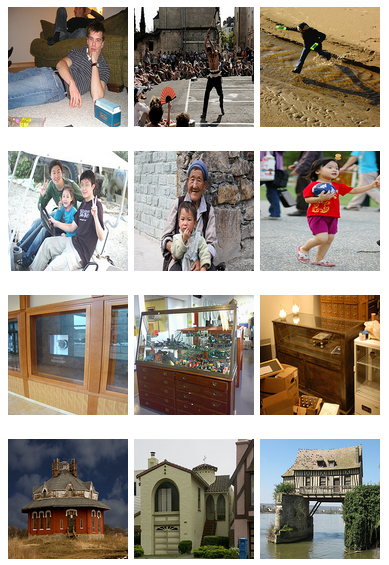 ImageNet-1k

~1.5M images 
~1000 classes
each with multiple bounding boxes and respective class labels

ImageNet-21k 
~14M images
~21k classes
35
Sharing Data: A Symbiosis with Machine Learning
Synergy
ML and domain scientists interested in best solution
ML: learn about algorithm
Dom. sci.: apply best solution
Machine Learning needs appropriate data
For training and testing
For developing and testing novel solutions
Labels (‘ground truth’) needed for evaluation

Dataset Challenge 
Combination of dataset and problem description
The best solution wins (most accurate or fastest)
Domain scientists have data and knowledge on problem
 pose challenges to advance domain applications!
36
Data challenges are common in medical imaging
https://grand-challenge.org/challenges/
168 challenges since 2007
24 in 2018 
Often organized together with workshops or conferences
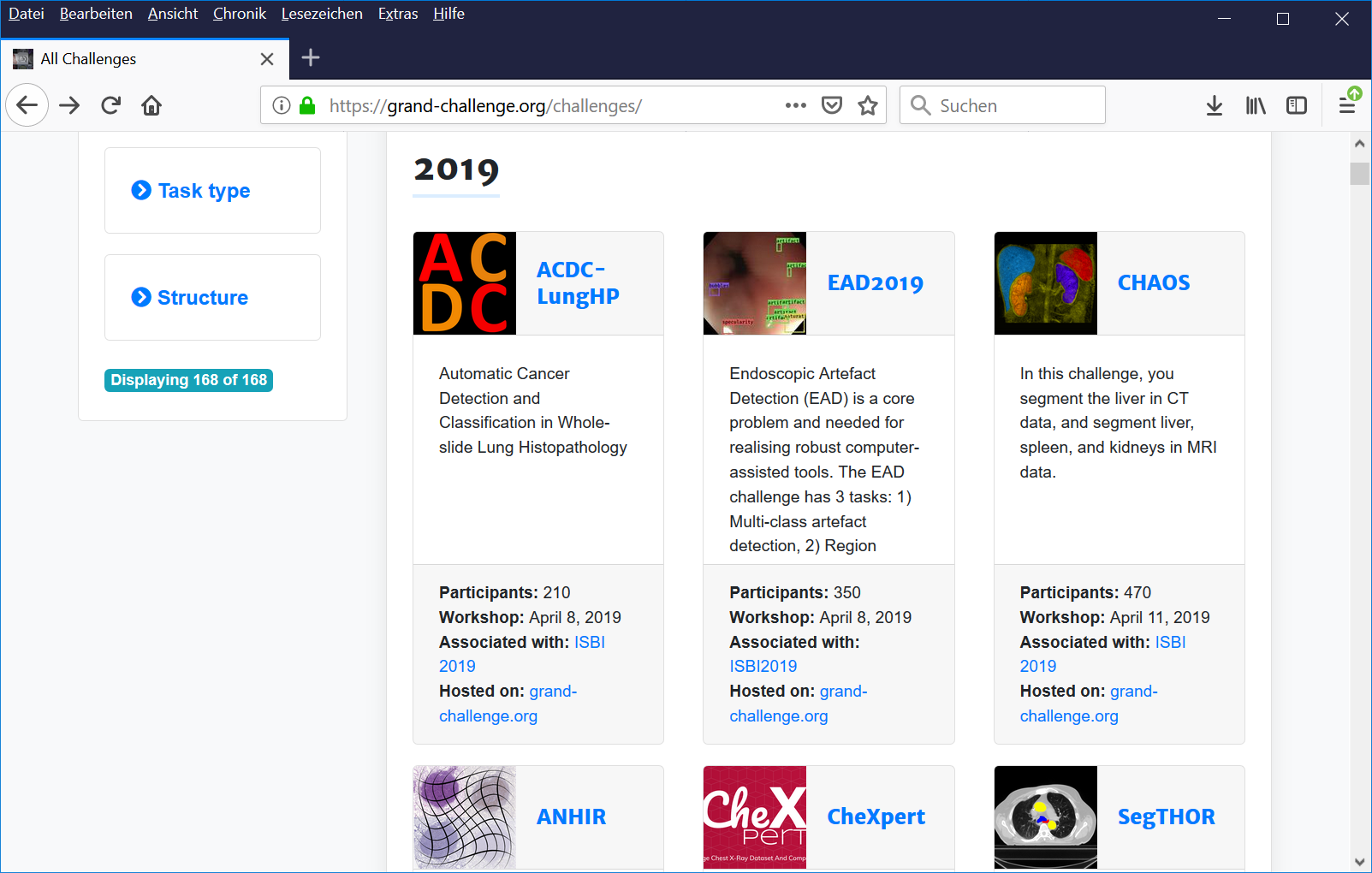 37
Many Datasets already available
CVonline: Image Databases
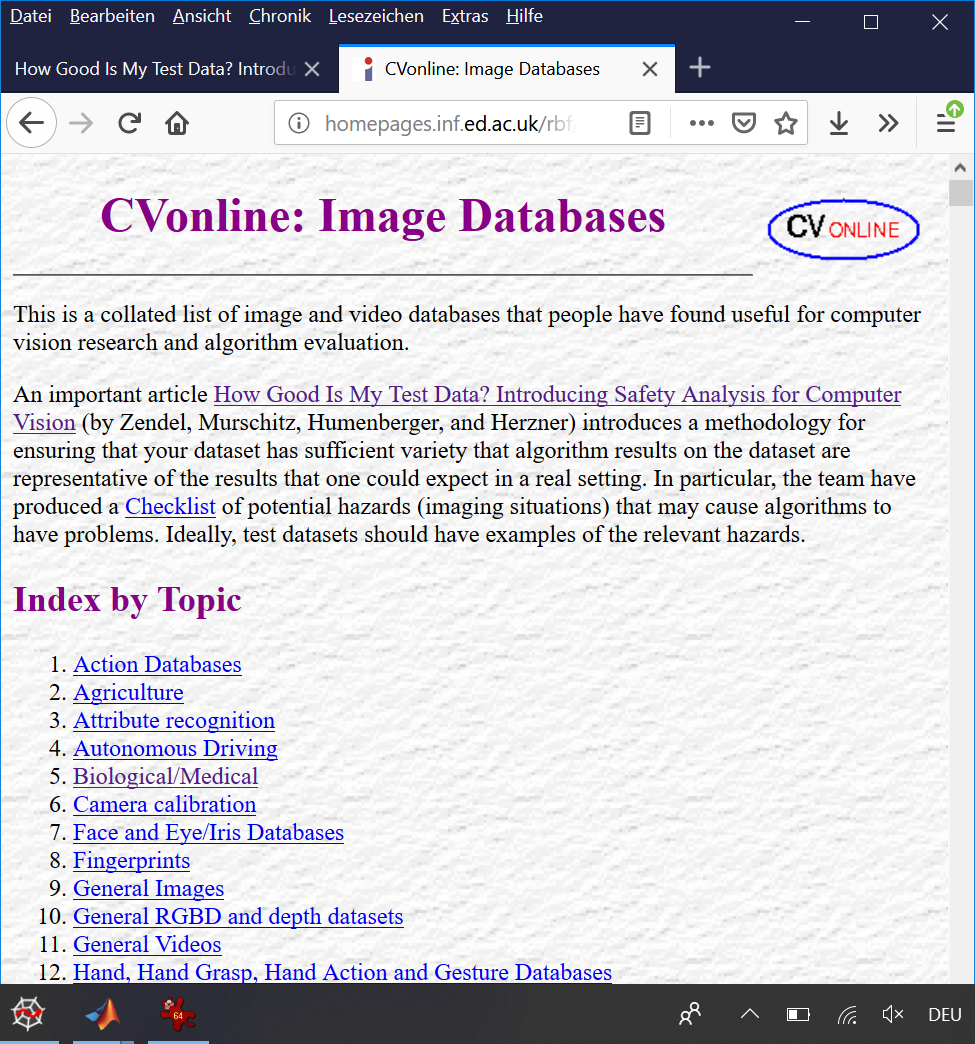 ~1000 different datasets
25 topics
38
Progress by the Plant Phenotyping Dataset
Status in 2014: CV/ML researchers were largely unaware of plant phenotyping
We opened data for ‘hot’ CV/ML problems 
‘multi-instance segmentation’ and 
‘object counting’
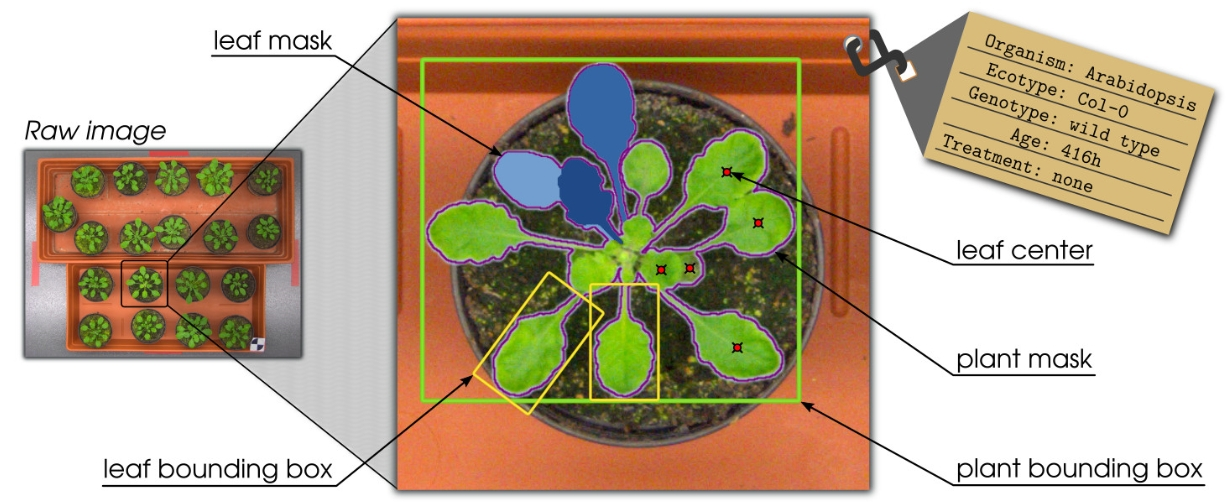 39
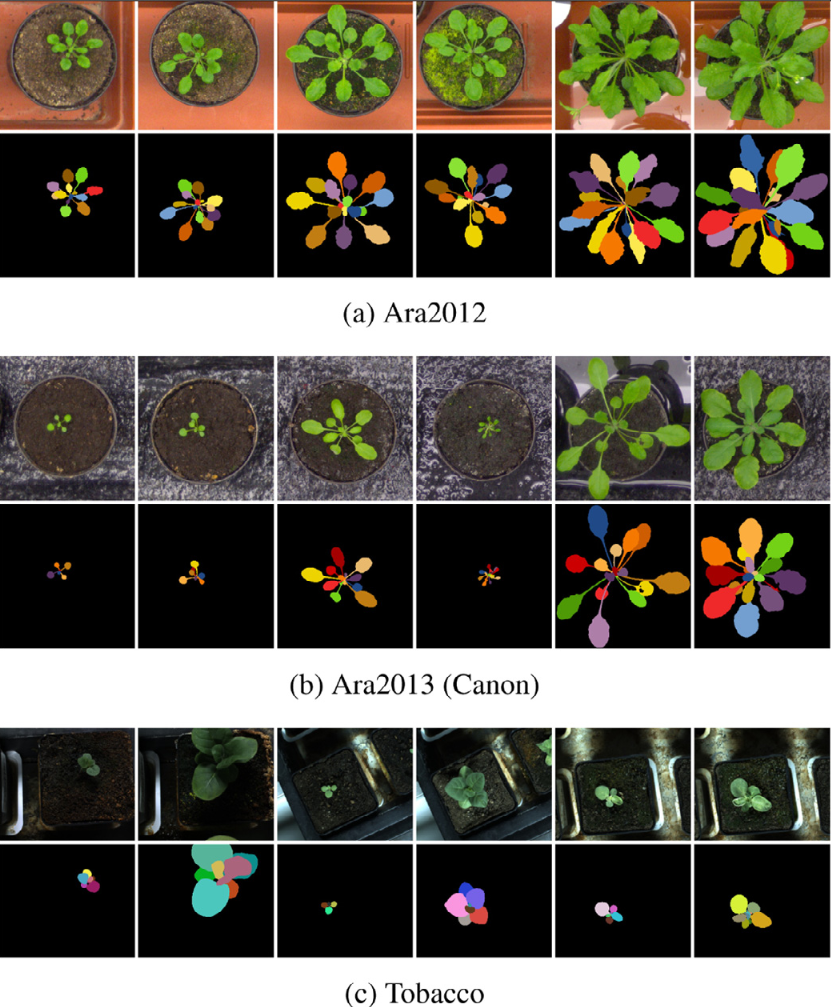 Progress by the Plant Phenotyping Dataset
Status in 2014: CV/ML researchers were largely unaware of plant phenotyping
We opened data for ‘hot’ CV/ML problems: 
‘multi-instance segmentation’ and 
‘object counting’
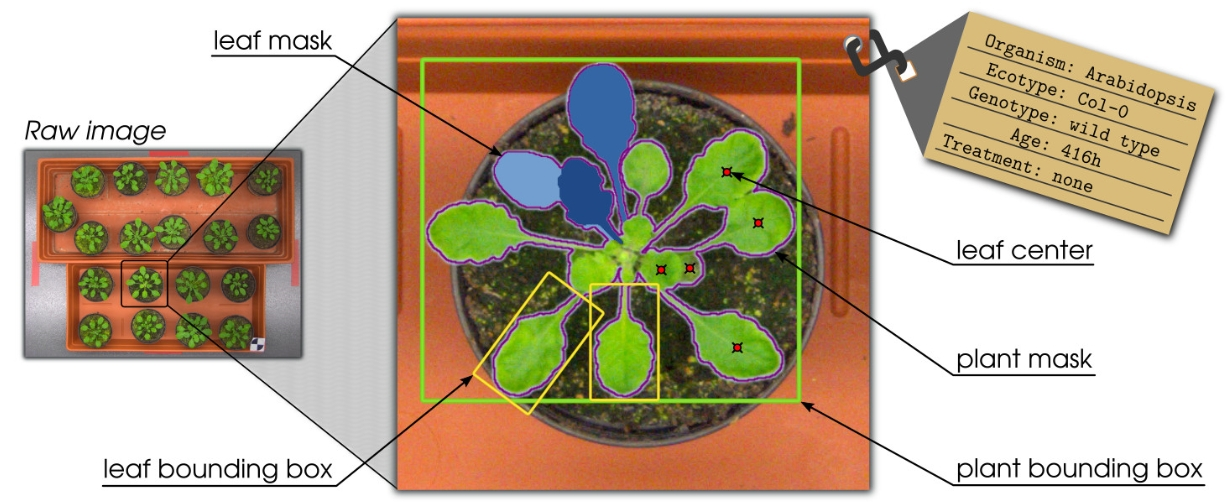 Progress by the Plant Phenotyping Dataset
Status in 2014: CV/ML researchers were largely unaware of plant phenotyping
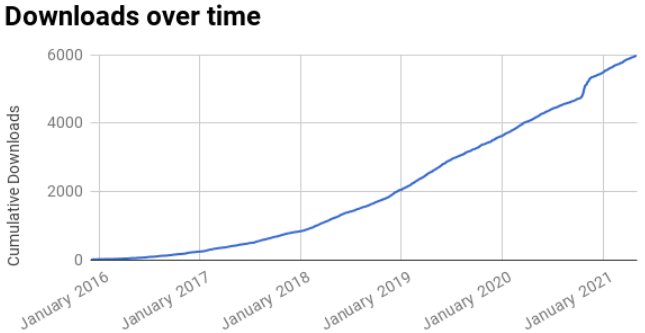 We opened data for ‘hot’ CV/ML problems: 
‘multi-instance segmentation’ and 
‘object counting’
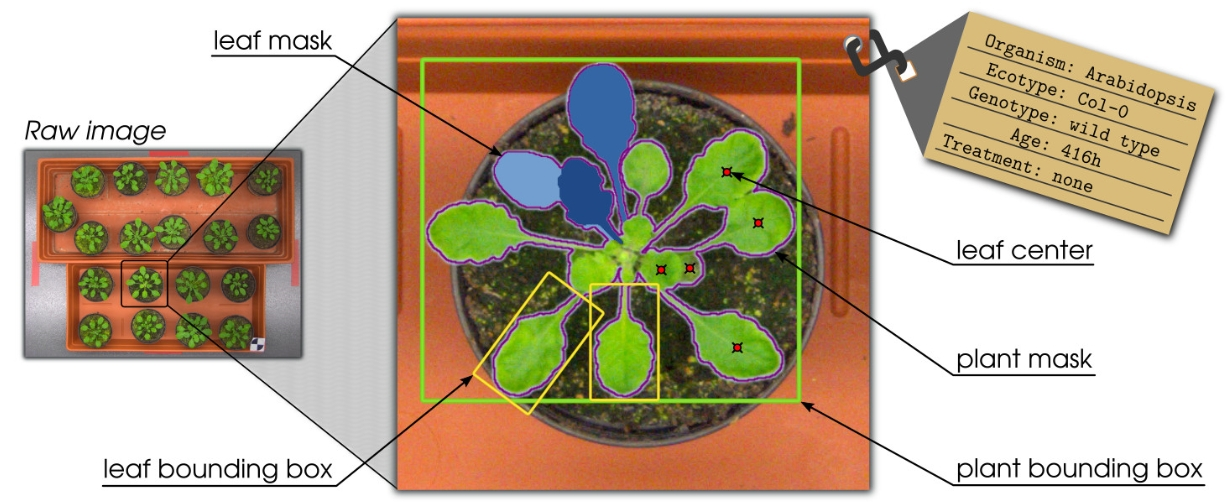 41
Progress by the Plant Phenotyping Dataset
Status in 2014: CV/ML researchers were largely unaware of plant phenotyping
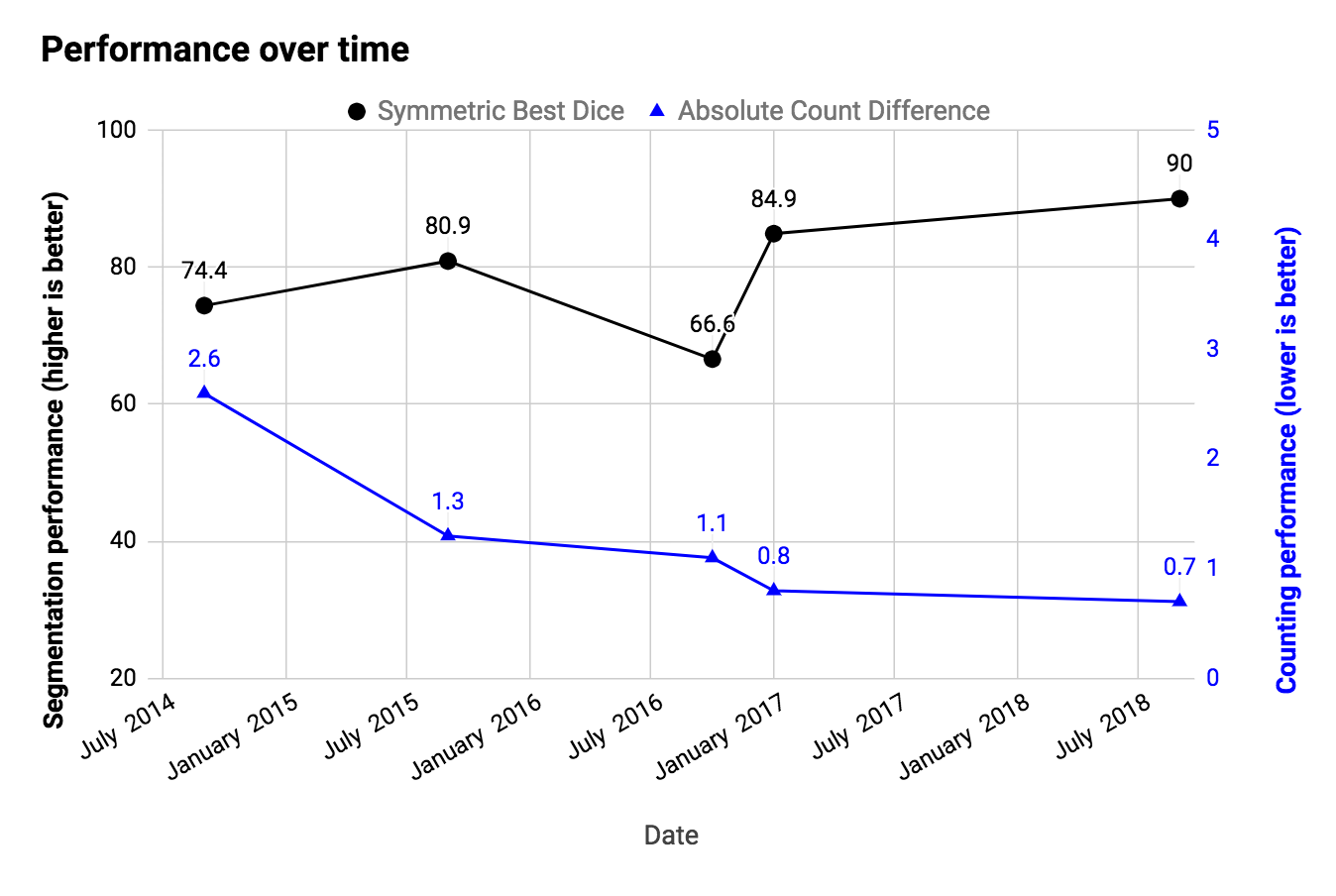 We opened data for ‘hot’ CV/ML problems: 
‘multi-instance segmentation’ and 
‘object counting’
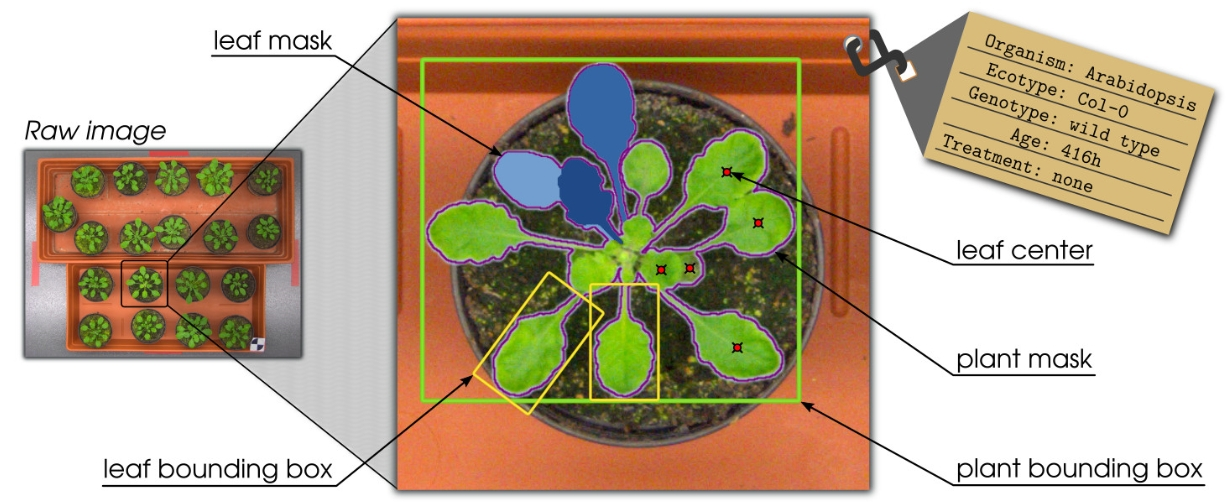 Progress by the Plant Phenotyping Dataset
Status in 2014: CV/ML researchers were largely unaware of plant phenotyping
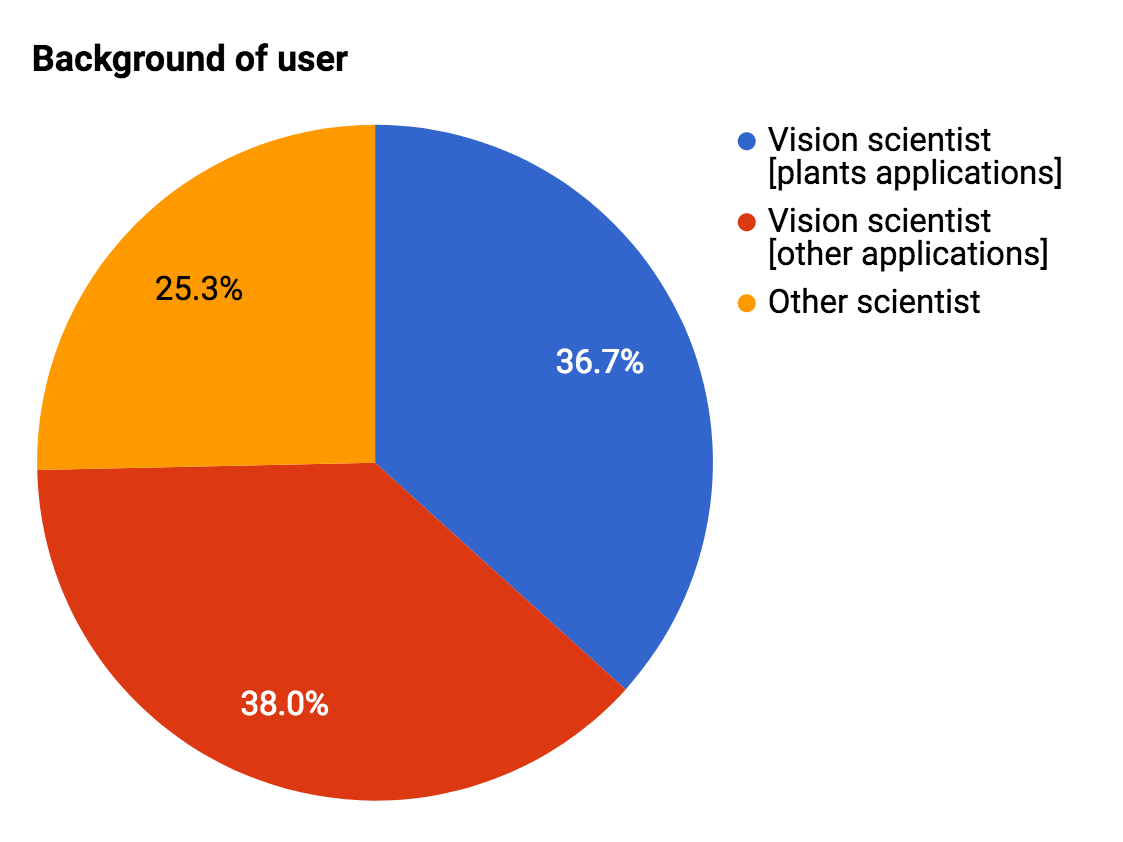 We opened data for ‘hot’ CV/ML problems: 
‘multi-instance segmentation’ and 
‘object counting’
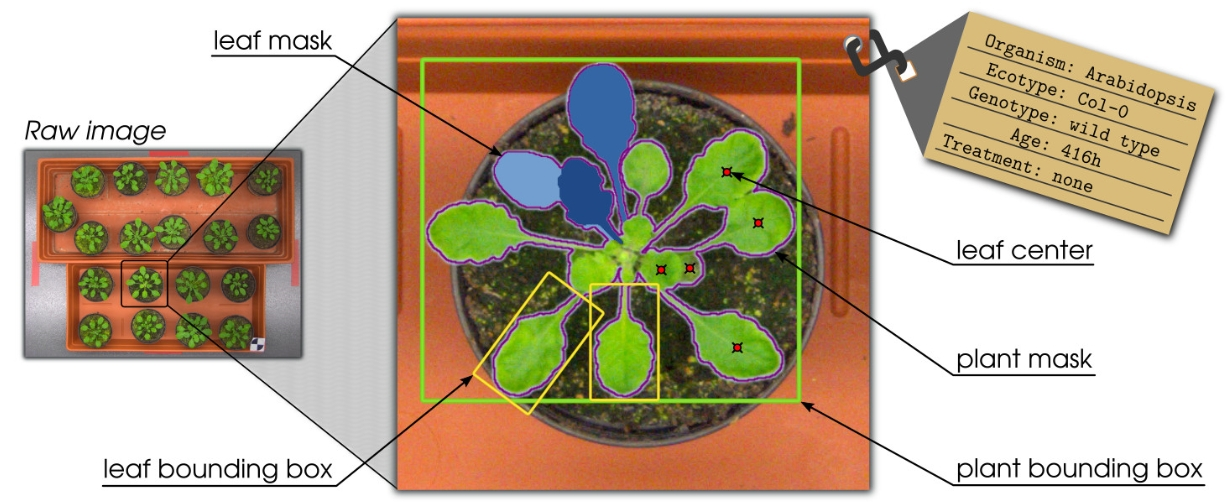 Progress by the Plant Phenotyping Dataset
Status in 2014: CV/ML researchers were largely unaware of plant phenotyping
We opened data for ‘hot’ CV/ML problems 
‘multi-instance segmentation’ and 
‘object counting’
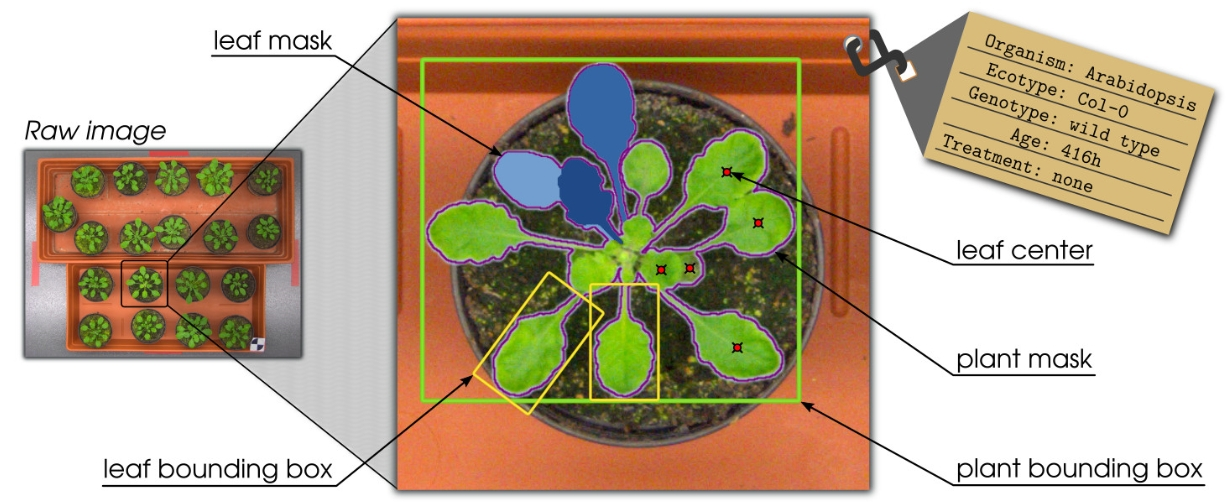 Status in 2022 
Performance of solution strongly increased
Dataset well known (~7000 downloads), considered a ‘standard dataset’ for these problems. 
Plant Phenotyping is recognized for delivering valid CV/ML problems.
44
How was this achieved? Lessons learned
We derived a detailed set of recommendations, how a challenge can be supported for success
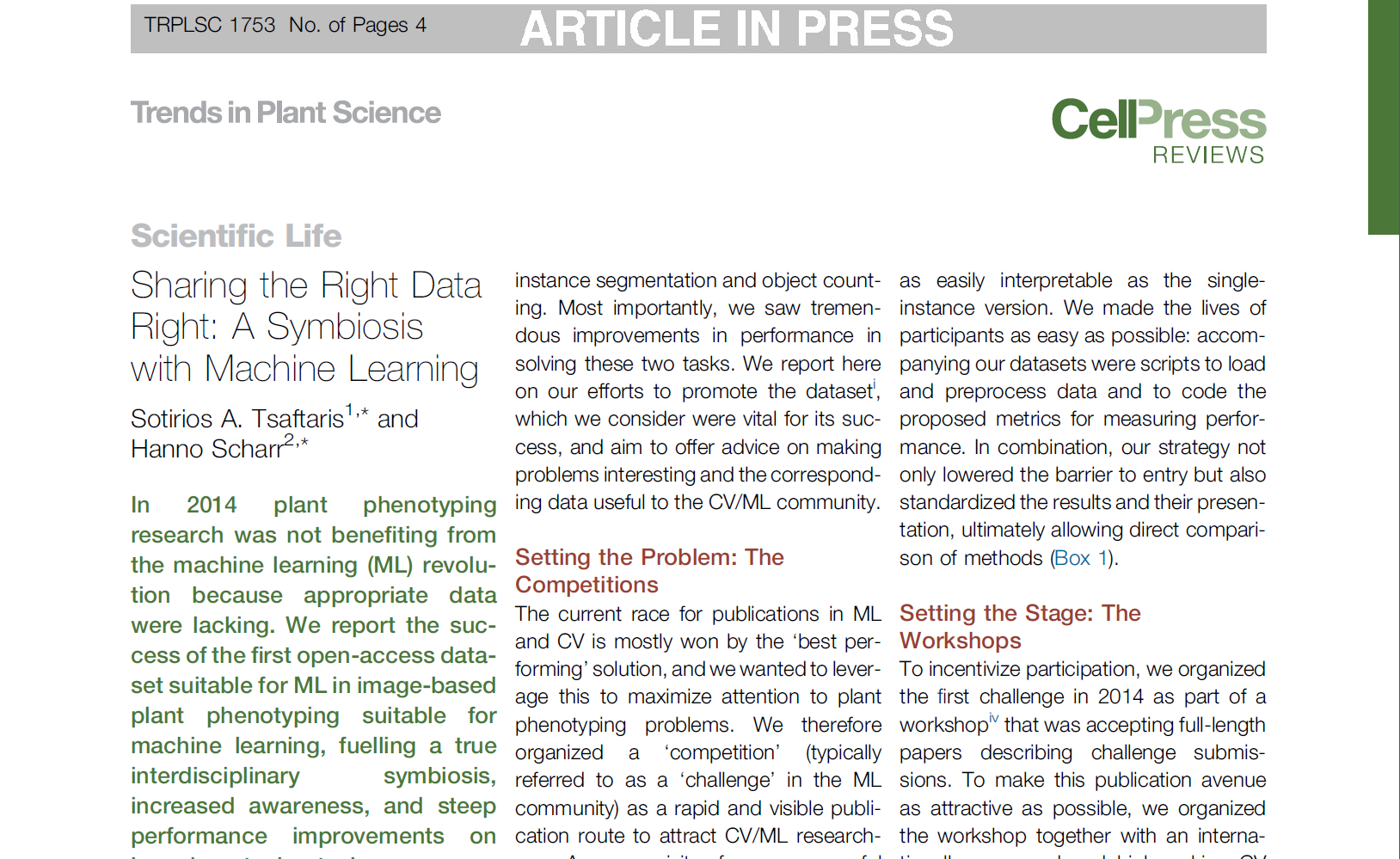 Leverage: In ML/CV the race for publications is won by the ‘best performing’ solution
Publish data as FAIR+ Problem Statement
Promote the Challenge
Workshops
Website, repository etc. FAIR principle
Automated evaluation and leader board
45
Setting the problem: competitions
FAIR+ Problem Statement
Baseline paper
~240 citations
Feasible: Challenging but doable problem
CV/ML state-of-the-art as baseline 
Amenable: Problem that can be understood by everyone
Problem statement paper describes importance, impact and quality of the problem (in domain and ML/CV)
Incentive: Offer rapid, visible publication route for CV/ML researchers – workshops at good ML/CV conferences
Reproducible: Use a data challenge platform
Standardization of results allows comparison of methods
Decide on suitable performance metrics
Convenience:
Make lives of participants as easy as possible
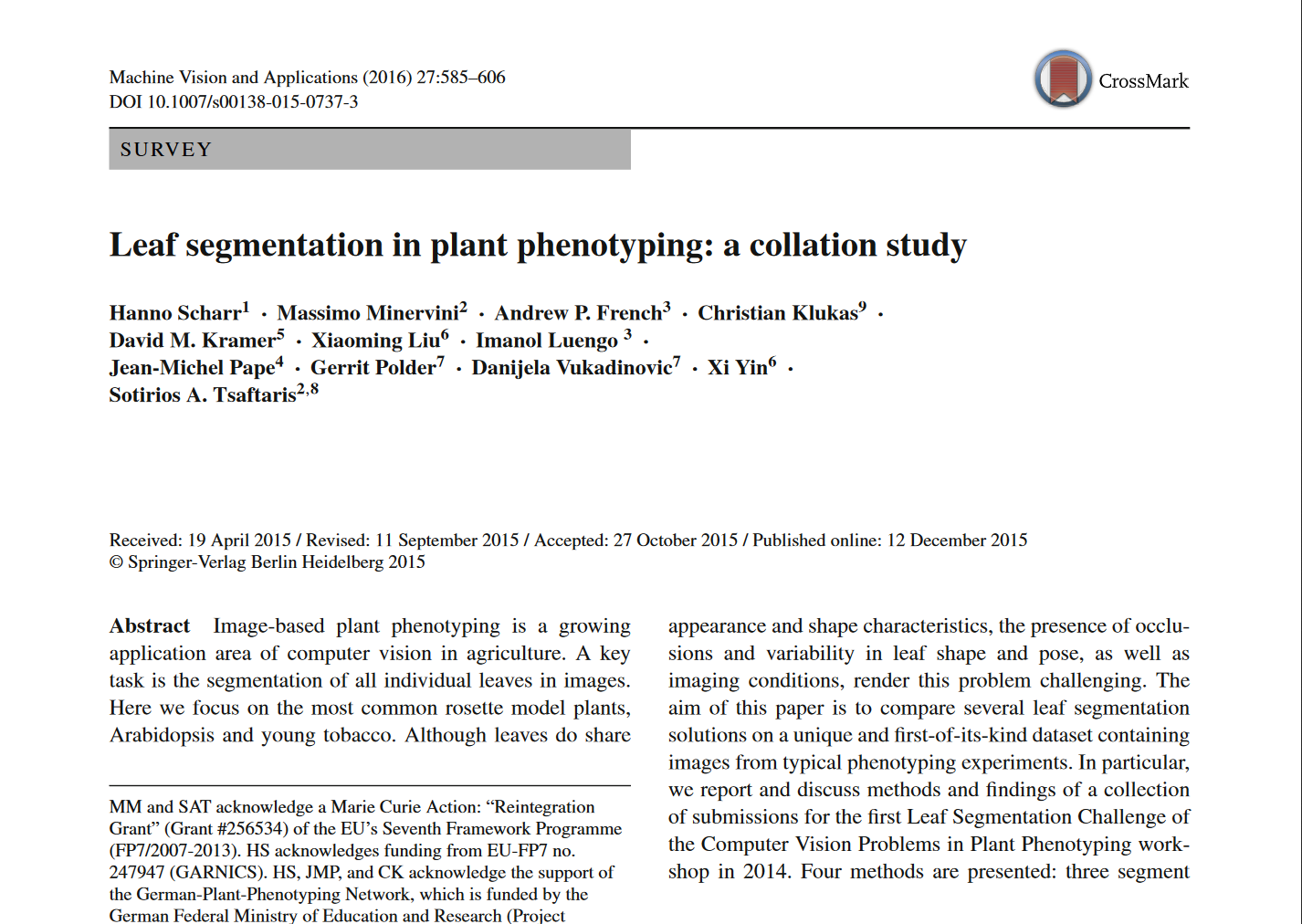 Problem statement
~220 citations
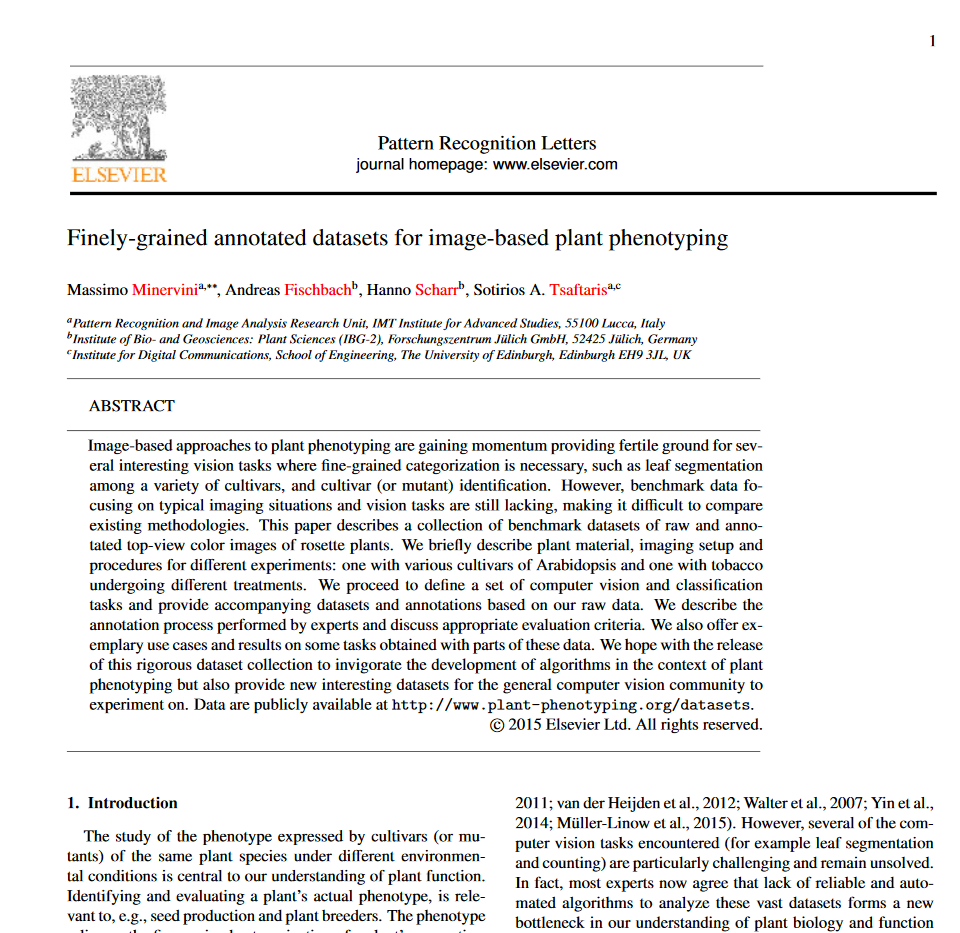 46
Jülich Challenges / Helmholtz Challenges Platform
An online challenge platform
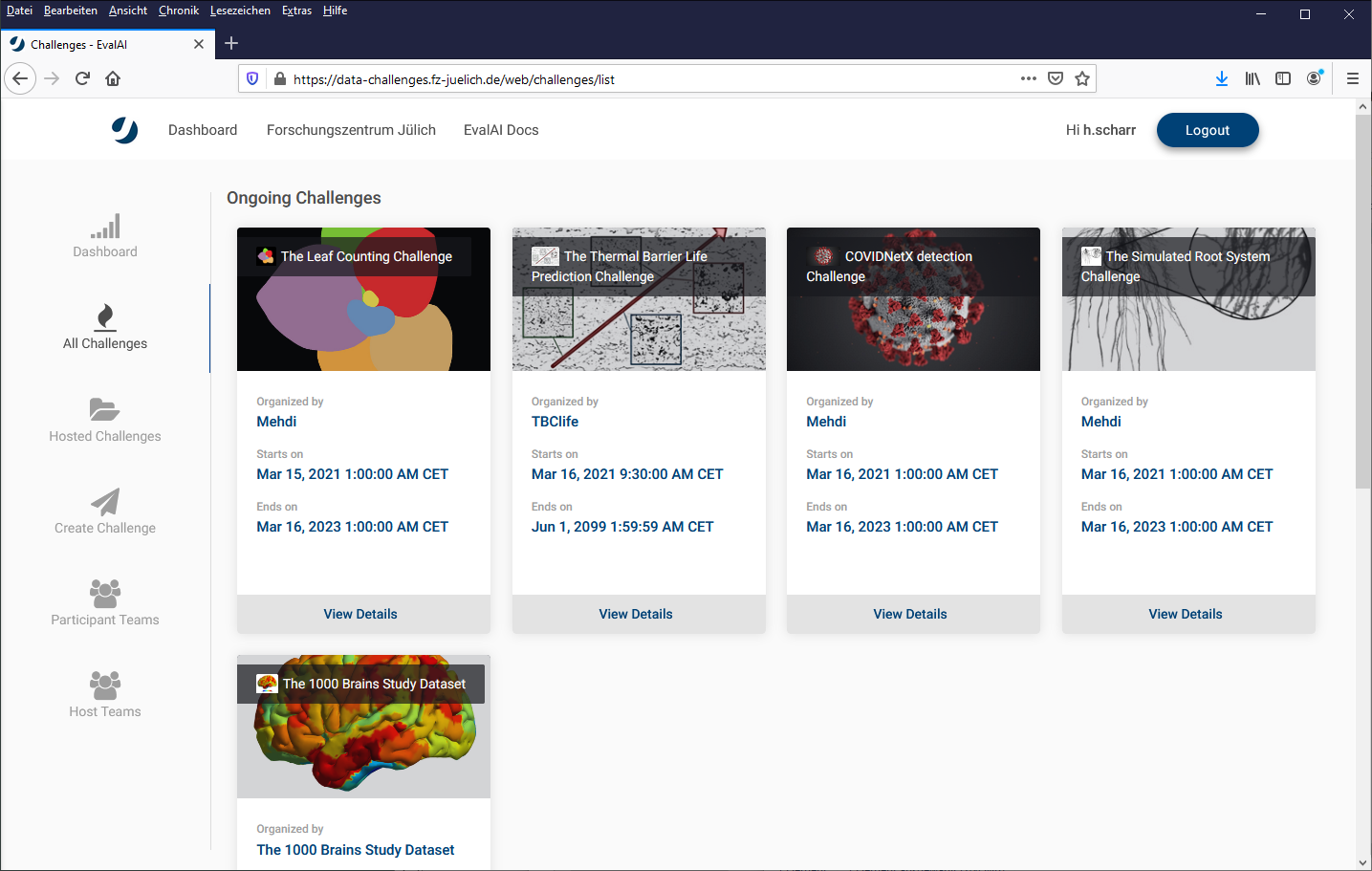 47
47
Jülich Challenges / Helmholtz Challenges Platform
An online challenge platform
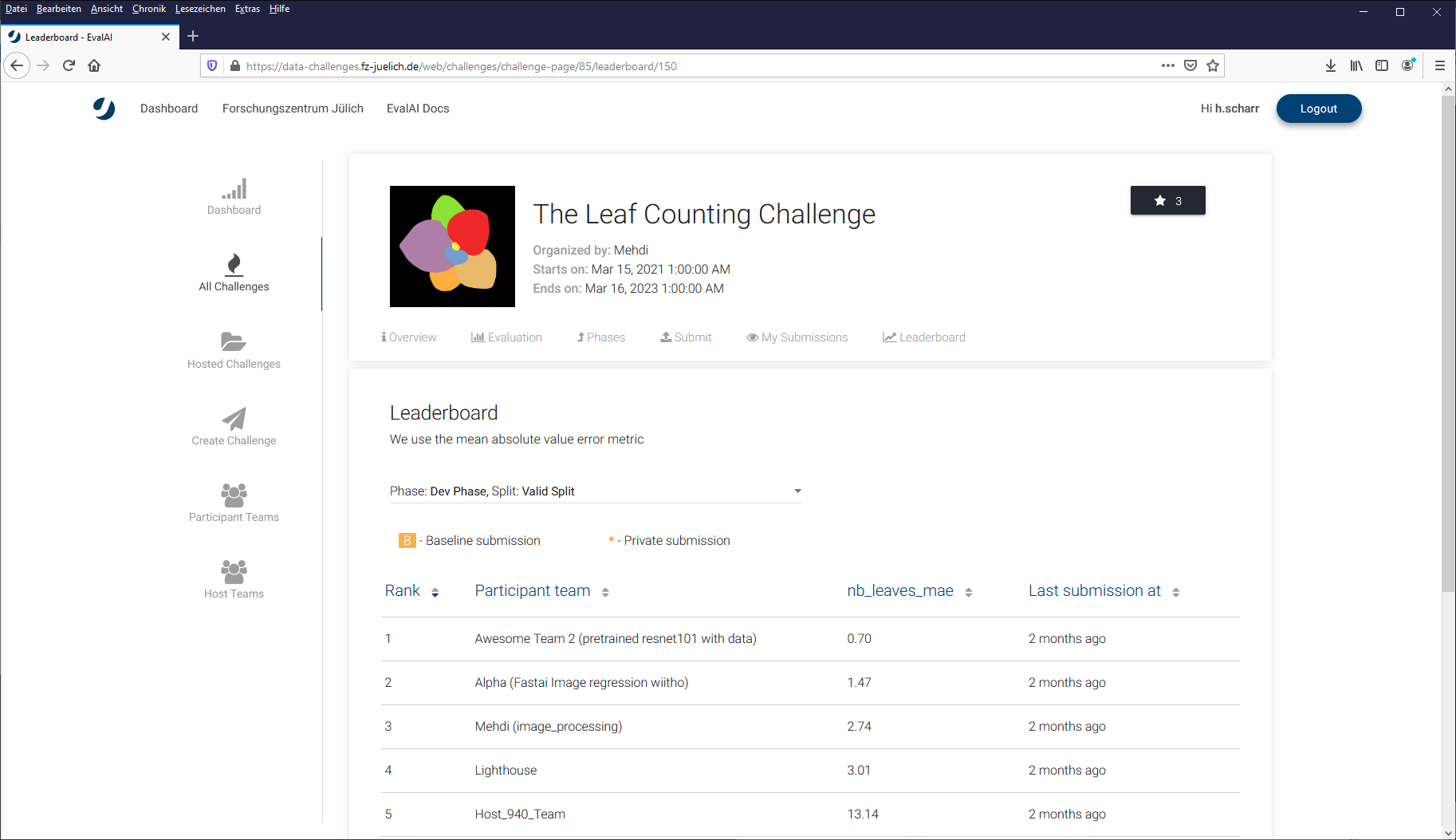 48
Setting the stage: workshops
Visibility and community building
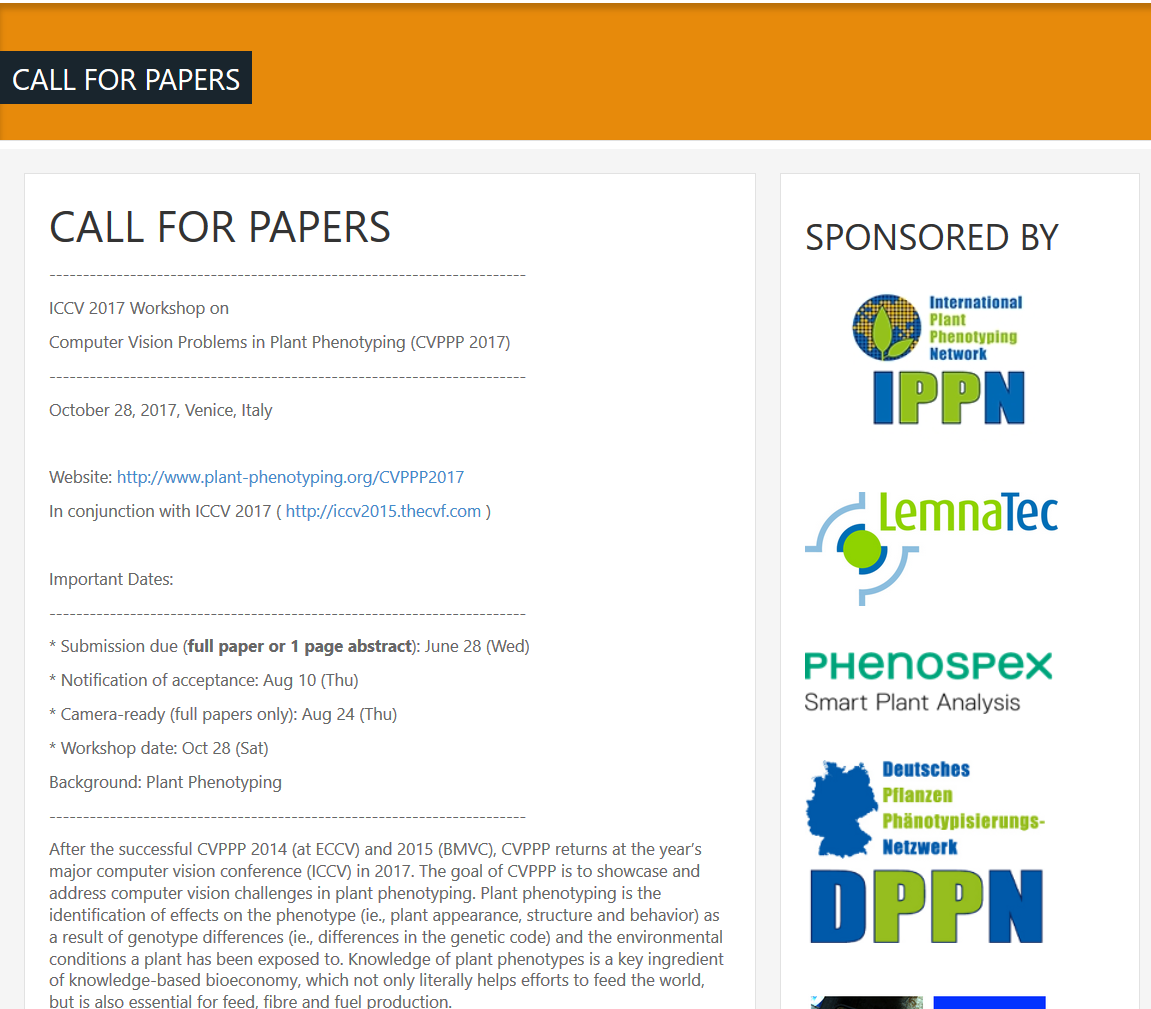 Visibility: Workshops at high-ranking conferences
Community building: 
Great value for ML/CV scientists 
Accept full length papers with main conference proceedings
Double blind peer-review, solid program committee 
Extended versions in special issue of good journal
Great value for domain scientists
Accept problem statement papers
Easy entry
Accept extended abstracts (Posters only, no peer review, no proceedings, available online)
49